DISCIPLES
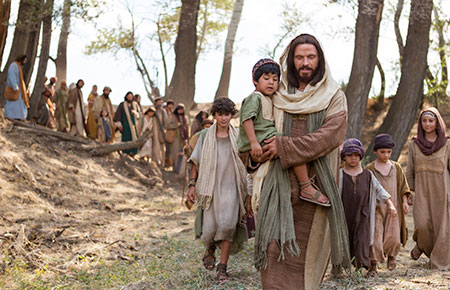 FOR JESUS
WELCOME, GOOD MORNING
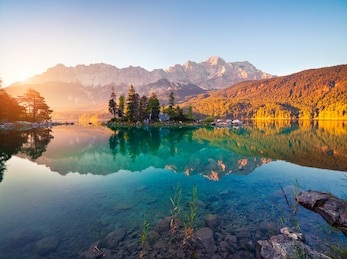 CHILDREN’S CAMP SERVICE
OPENING
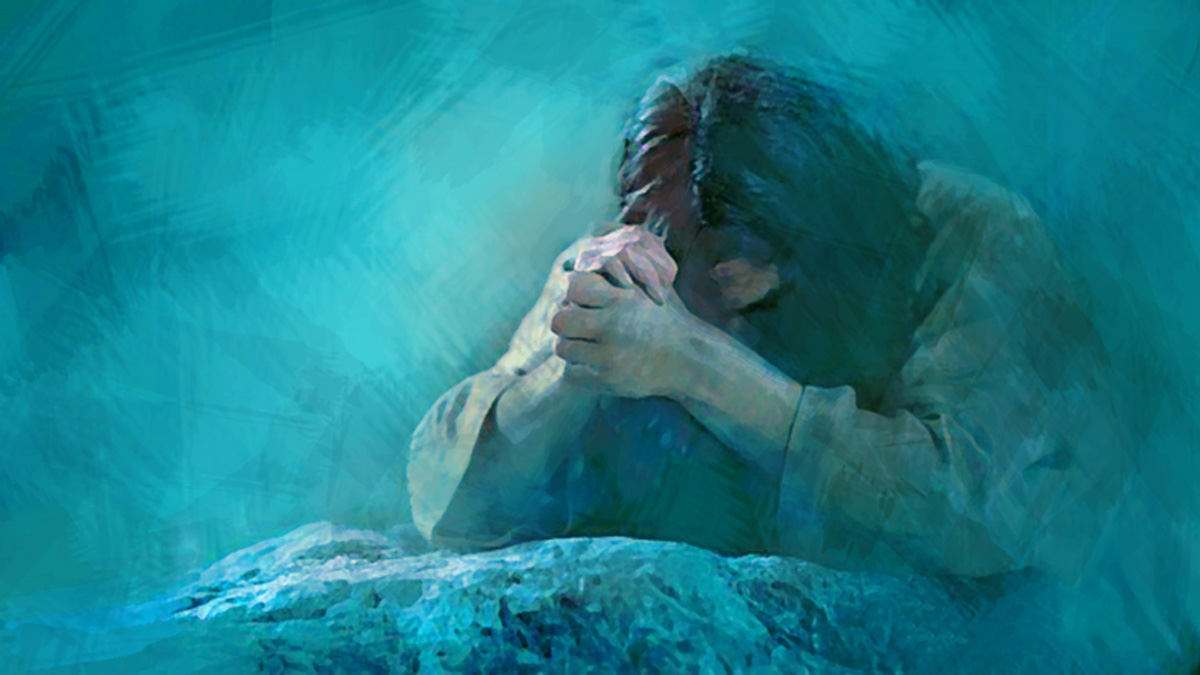 PRAYER
SONG
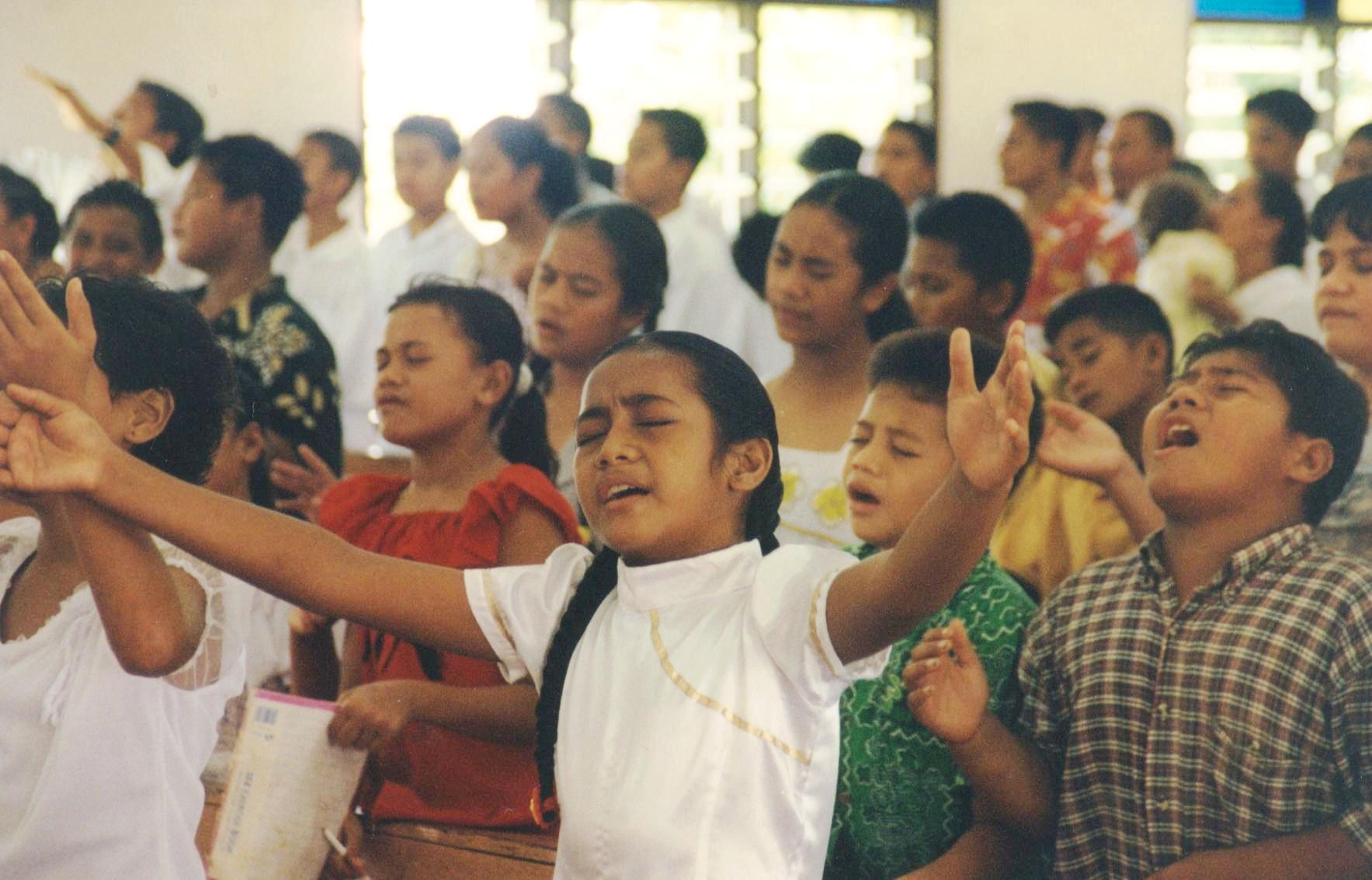 SERVICE
580.  This Little Light Of Mine
[1A]
This little light of mine,
I’m going to let it shine, (shine)
 This little light of mine,
I’m going to let it shine, (shine)
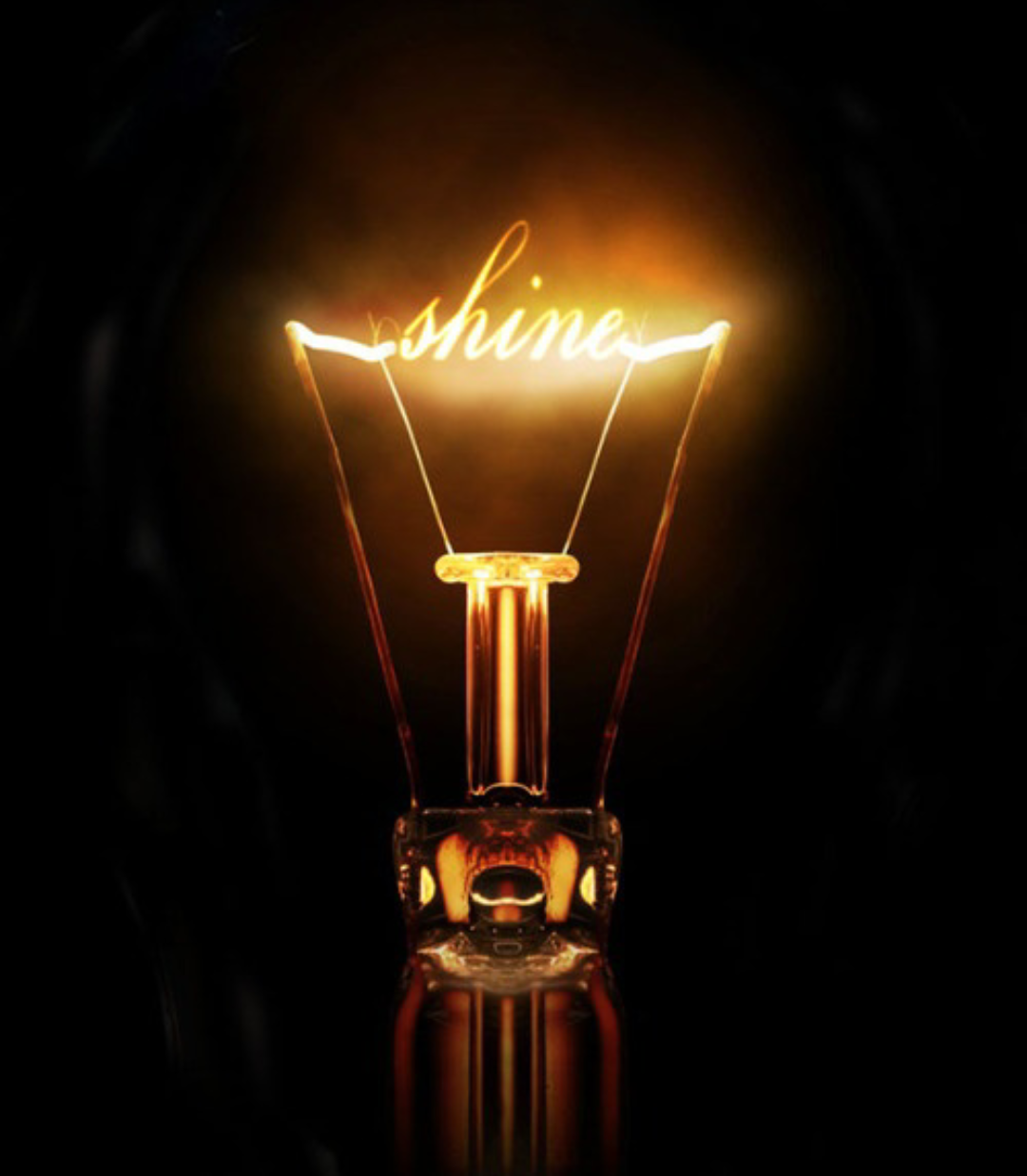 580.  This Little Light Of Mine
[1B]
This little light of mine,
I’m going to let it shine,Let it shine,
let it shine,
let it shine.
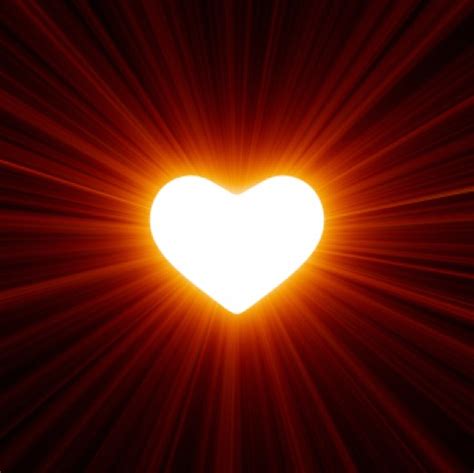 580.  This Little Light Of Mine
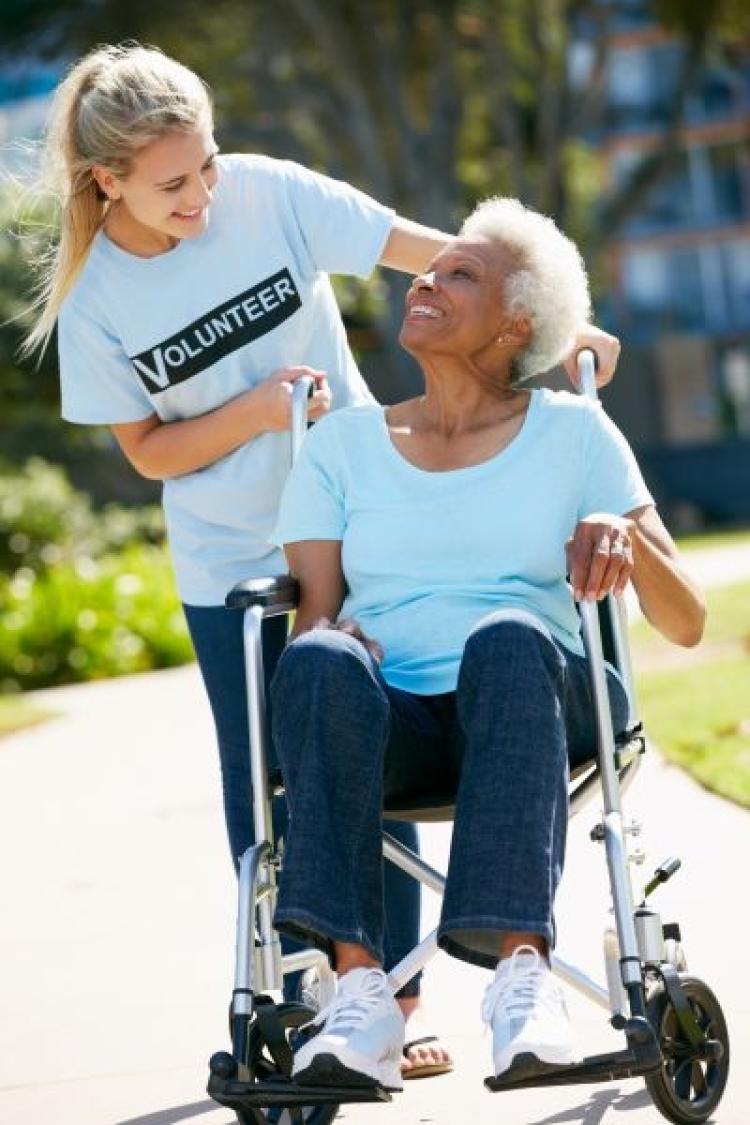 [2A]
Every where I go, I’m going to let it shine, (shine)Every where I go, I’m going to let it shine, (shine)
580.  This Little Light Of Mine
[2B]
Every where I go,
I’m going to let it shine,Let it shine, let it shine, let it shine.
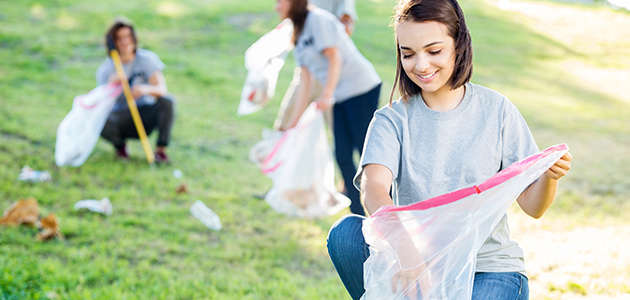 580.  This Little Light Of Mine
[3A]
All through the night,
I’m going to let it shine, (shine)All through the night,
I’m going to let it shine, (shine)
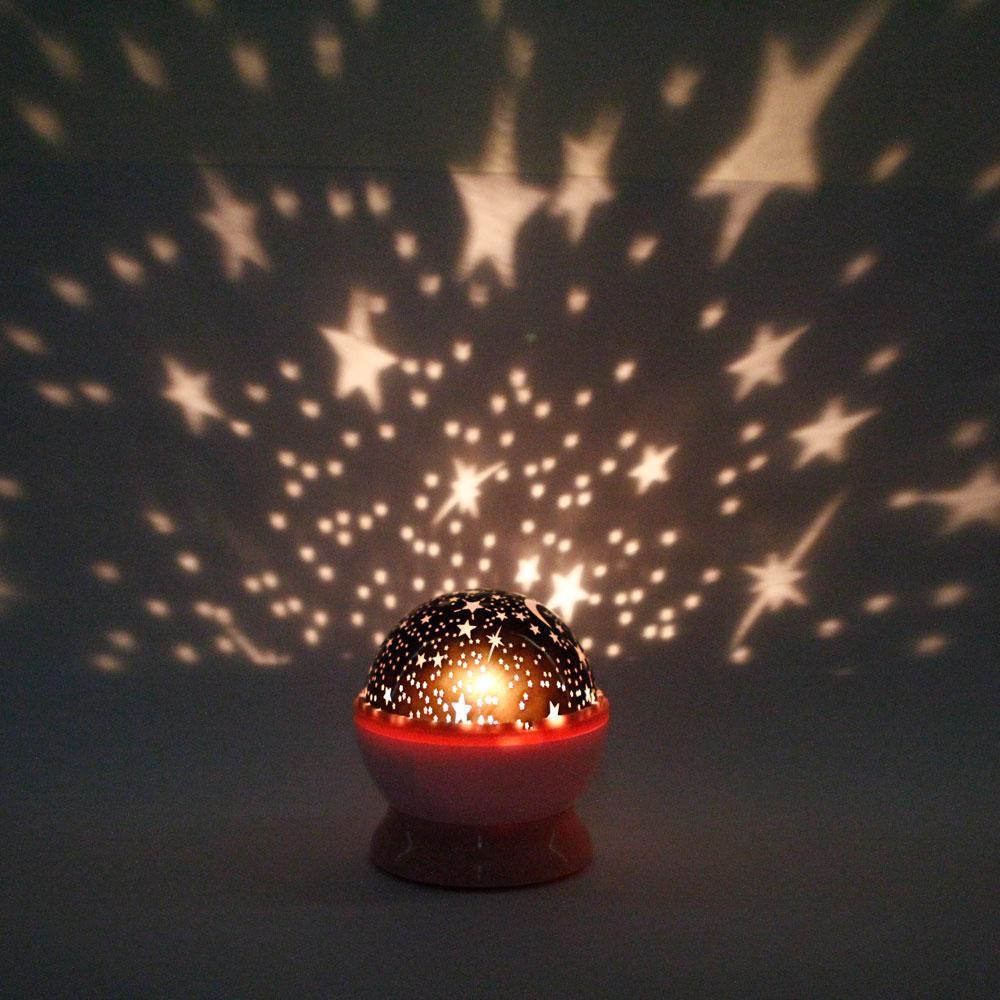 580.  This Little Light Of Mine
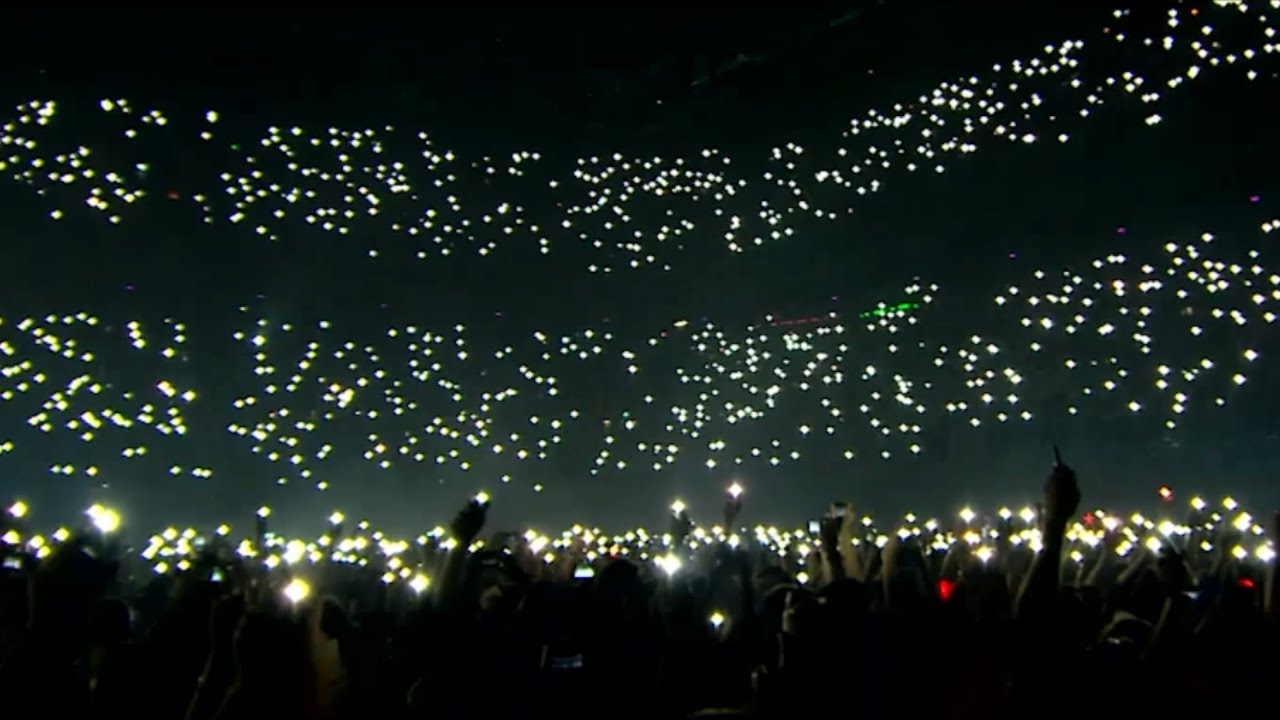 [3B]
All through the night,
I’m going to let it shine,Let it shine, let it shine, let it shine.
Where Could I Go, But To The LORD
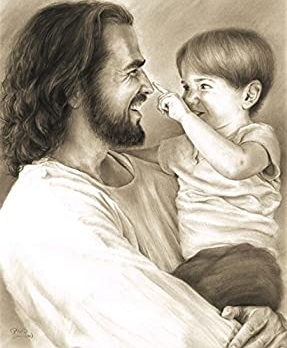 [1]
Living below,
in this old sinful world.
Hardly a comfort can afford
Striving alone
to face temptation’s sword
Where could I go,
but to the LORD
Where Could I Go, But To The LORD
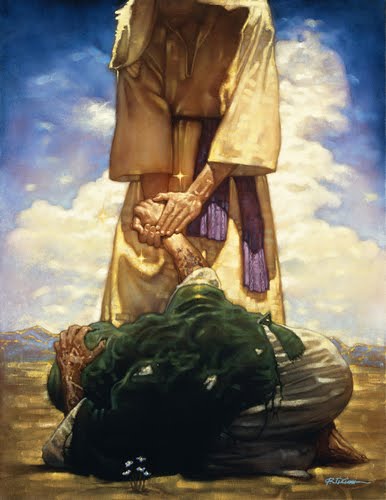 [Chorus]
Where could I go,
Oh, where could I go,
Seeking a refuge
for my soul,
Needing a friend
To help me in the end,
Where could I go,
but to the LORD
Where Could I Go, But To The LORD
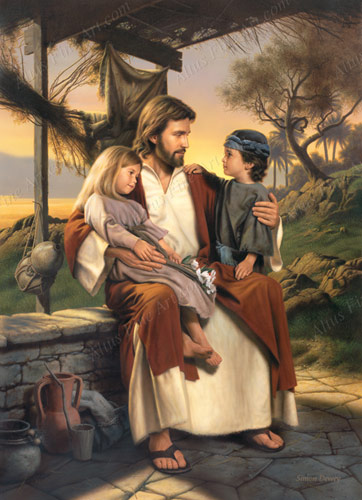 [2]
Neighbours are kind,
I love them – everyone,
We get along
in sweet accord,
But when my soul
Needs Manna from above,
Where could I go,
but to the LORD
Where Could I Go, But To The LORD
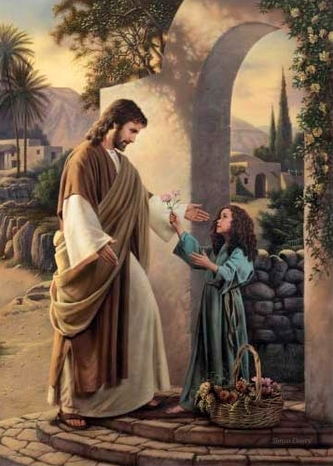 [Chorus]
Where could I go,
Oh, where could I go,
Seeking a refuge
for my soul,
Needing a friend
To help me in the end,
Where could I go,
but to the LORD
Where Could I Go, But To The LORD
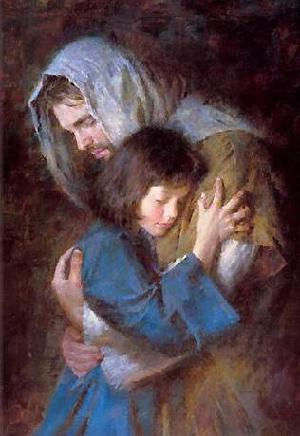 [3]
Life here is grand,
With friends I love so dear,
Comfort, I get
From God’s own word,
But when I face
this chilling hand of death,
Where could I go,
but to the LORD
Where Could I Go, But To The LORD
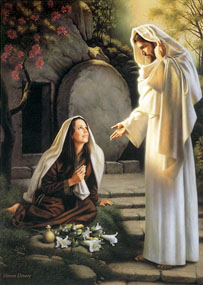 [Chorus]
Where could I go,
Oh, where could I go,
Seeking a refuge
for my soul,
Needing a friend
To help me in the end,
Where could I go,
but to the LORD
Where Could I Go, But To The LORD
[Finale]
Where could I go, but to the LORD!
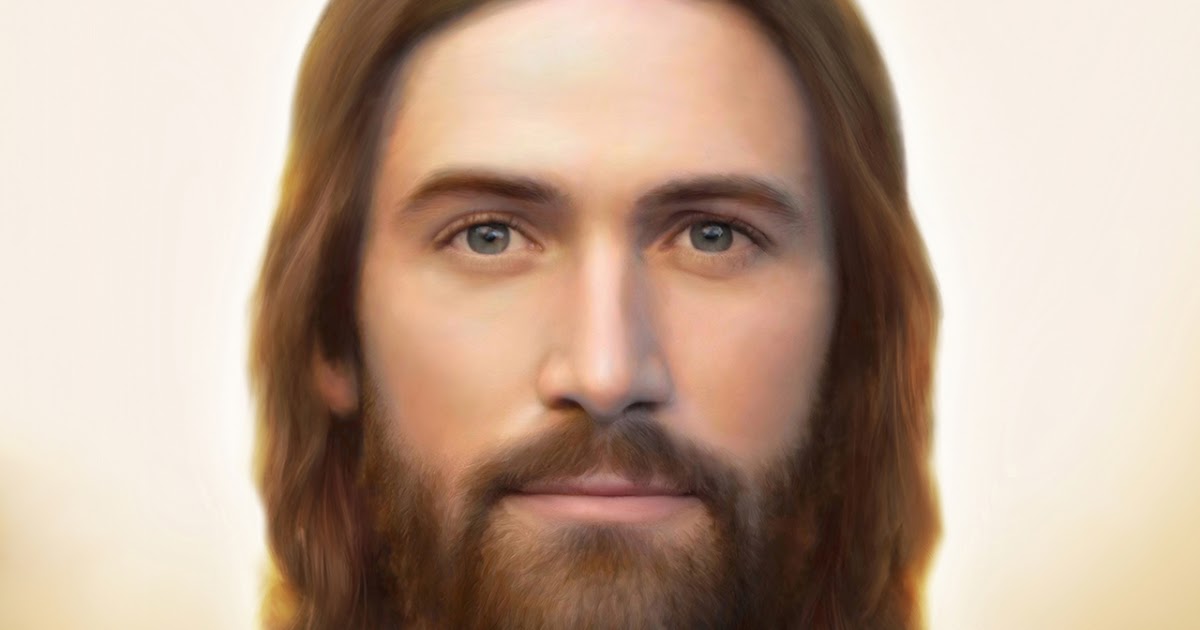 190 - Jesus Loves Me
[1]
Jesus loves me!
this I know,For the Bible
tells me so;Little ones
to Him belongThey are weak
but He is strong
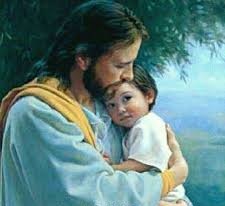 190 - Jesus Loves Me
[Refrain]
Yes,
Jesus loves me!Yes,
Jesus loves me!Yes,
Jesus loves me!The Bible
tells me so.
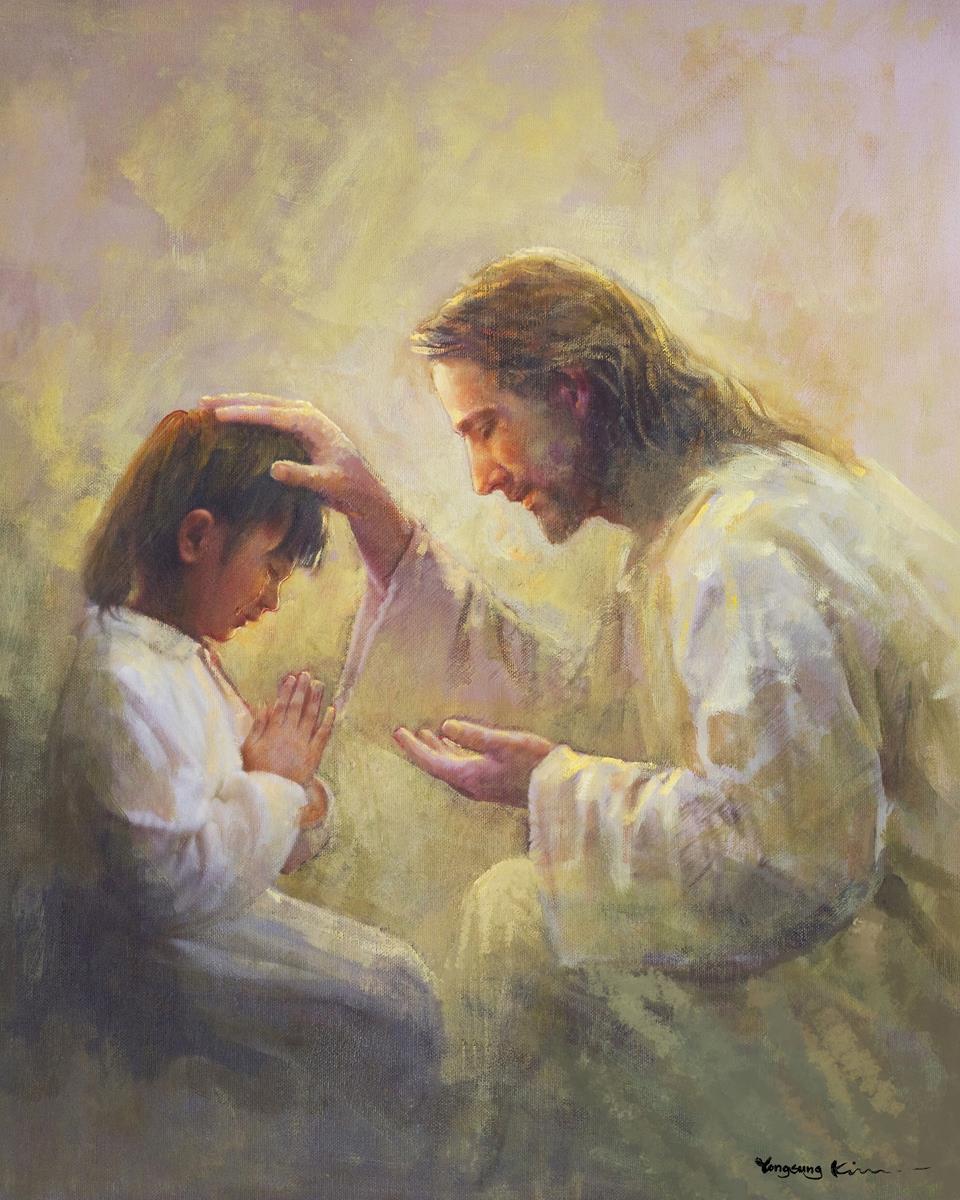 190 - Jesus Loves Me
[2]
Jesus loves me!
He who diedHeaven’s gate
to open wide:He will wash
away my sin,Let His little
child come in.
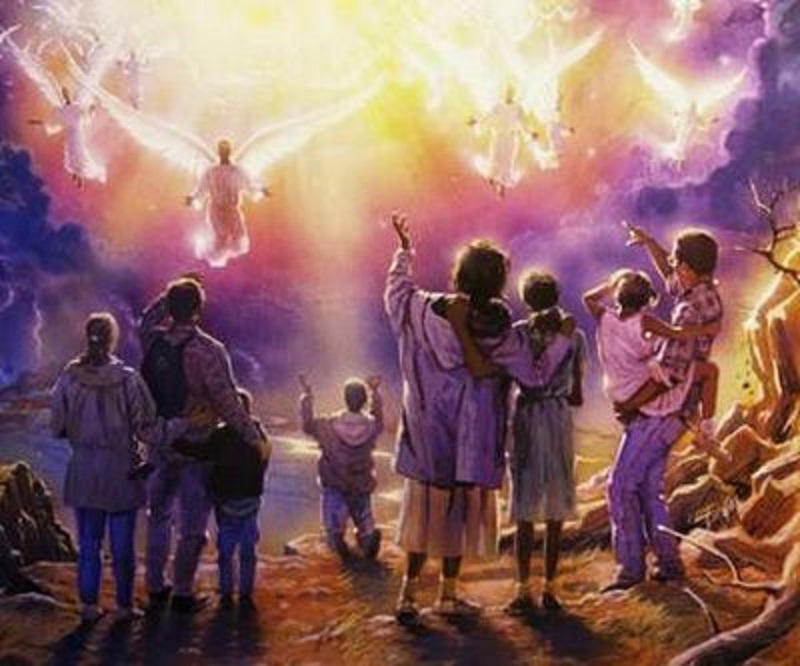 190 - Jesus Loves Me
[Refrain]
Yes,
Jesus loves me!Yes,
Jesus loves me!Yes,
Jesus loves me!The Bible
tells me so.
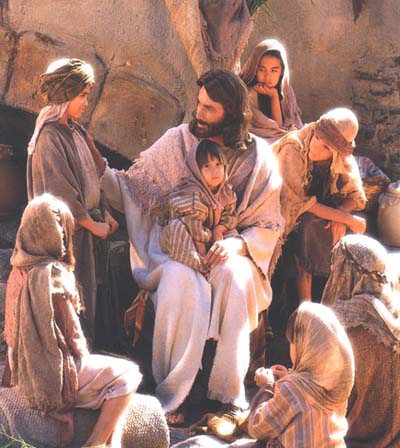 190 - Jesus Loves Me
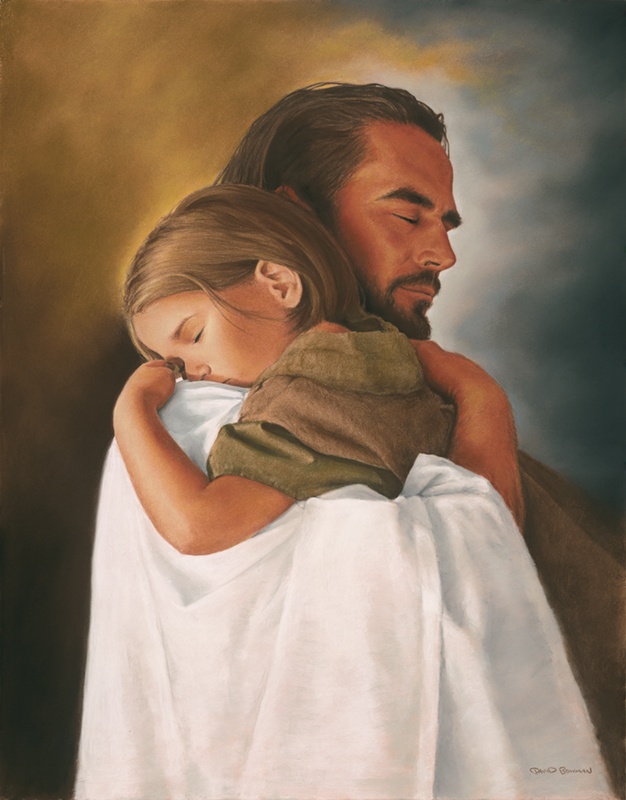 [3]
Jesus, take this
heart of mine,Make it pure
and wholly thine;On the cross
You died for me,I will love
and live for Thee.
190 - Jesus Loves Me
[Refrain]
Yes,
Jesus loves me!Yes,
Jesus loves me!Yes,
Jesus loves me!The Bible
tells me so.
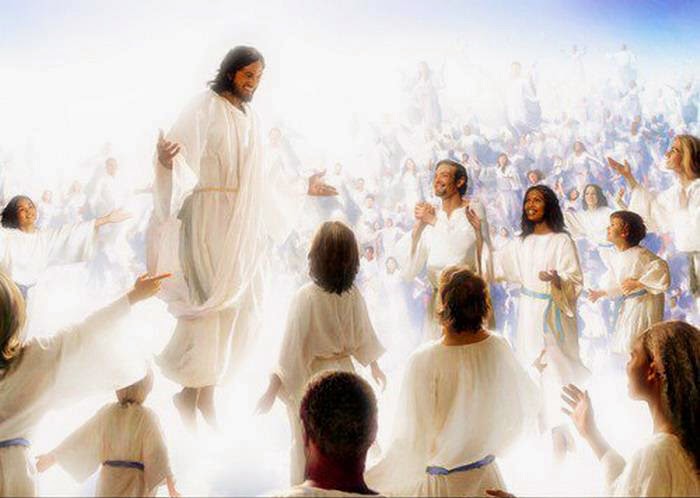 OPENING SONG
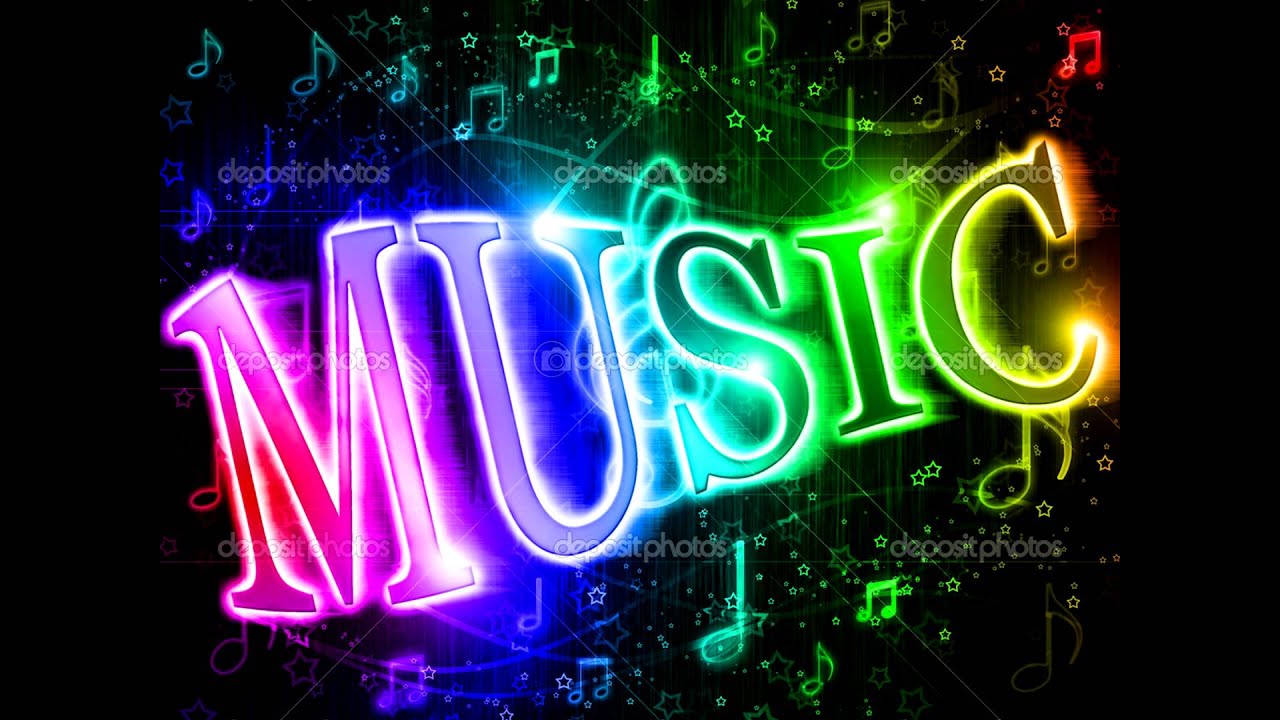 PLEASE STAND
We Are His Hands
[1]
We are his hands to touch the world around usWe are His feet to go where He may lead.And we are His love burning in the darkness,We are his love shining in the night
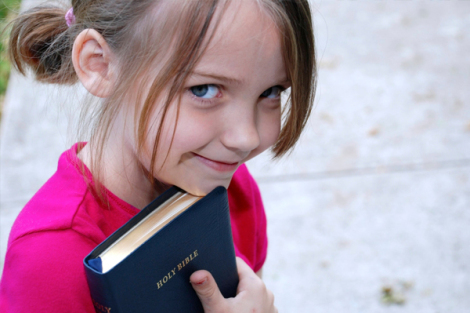 We Are His Hands
[2]
We are His eyes to see the need in othersWe are His voice to tell of His return,And we are His love burning in the darkness,We are His love shining in the night.
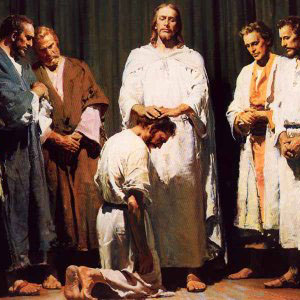 We Are His Hands
[3]
We are his hands to touch the world around usWe are His feet to go where He may lead.And we are His love burning in the darkness,We are his love shining in the night
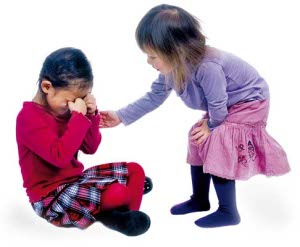 PLEASE BE
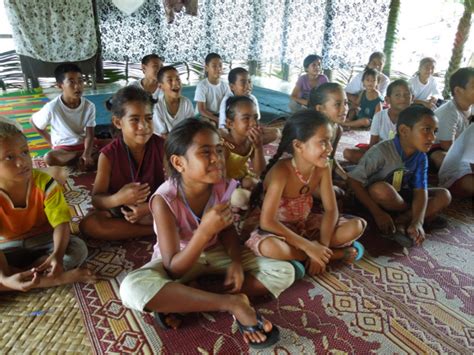 SEATED
TITHES
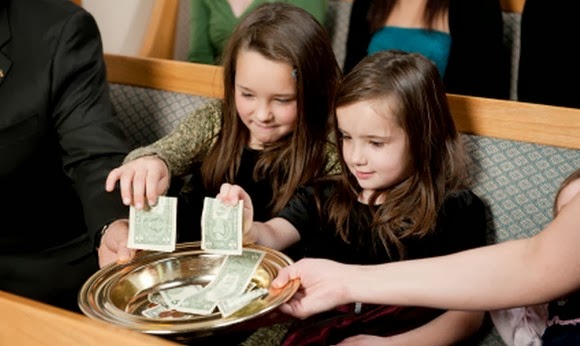 & OFFERINGS
CHILDREN’S
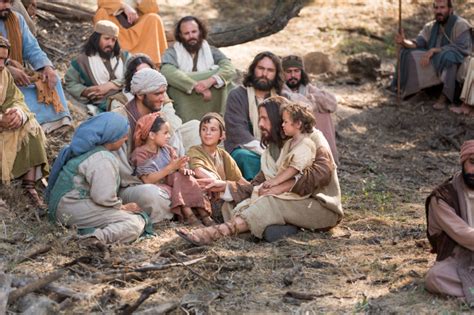 SPECIAL LESSON TIME
Scripture Reading:  Mark 14:49 KJB
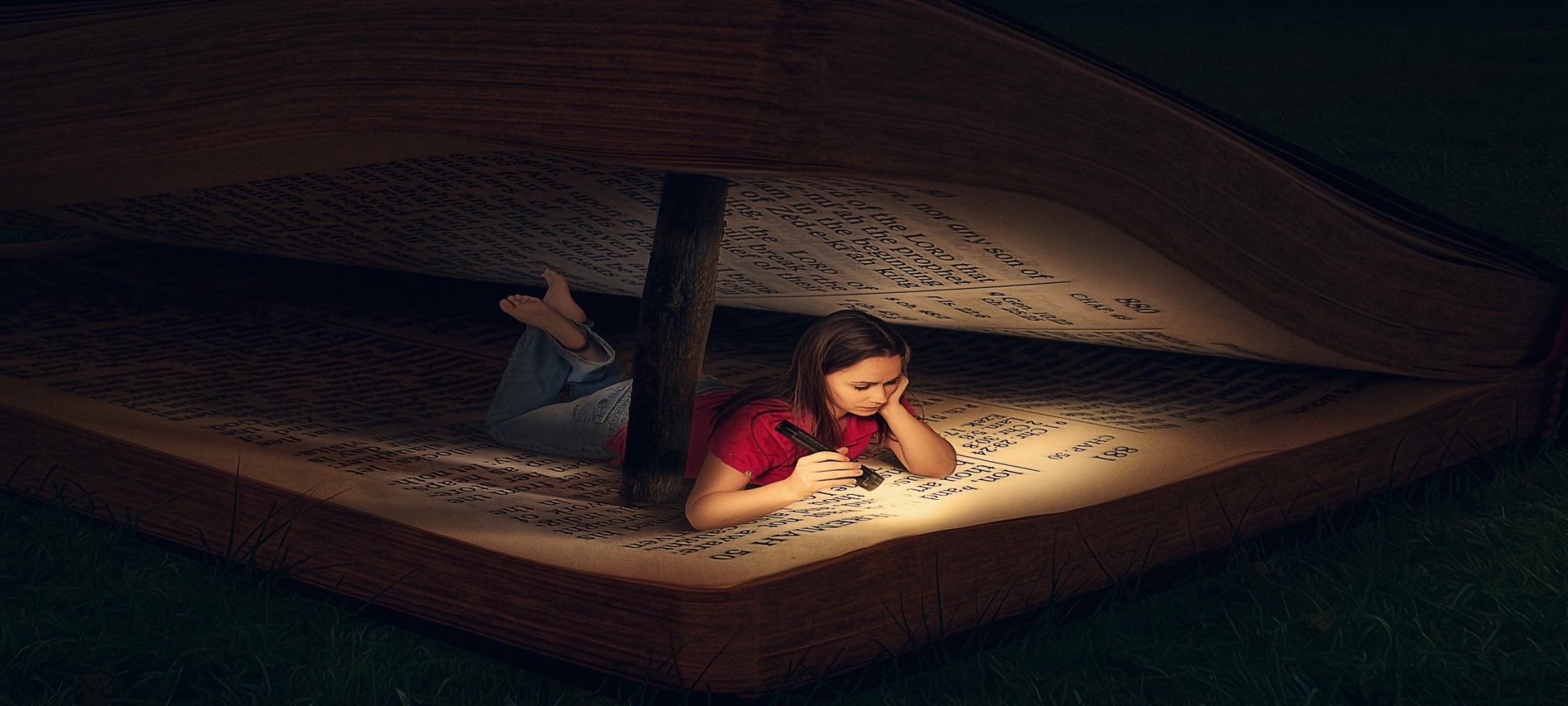 “I was daily with you in the temple teaching, and ye took me not: but the scriptures must be fulfilled.” – Mark 14:49 KJB
SPECIAL MUSIC
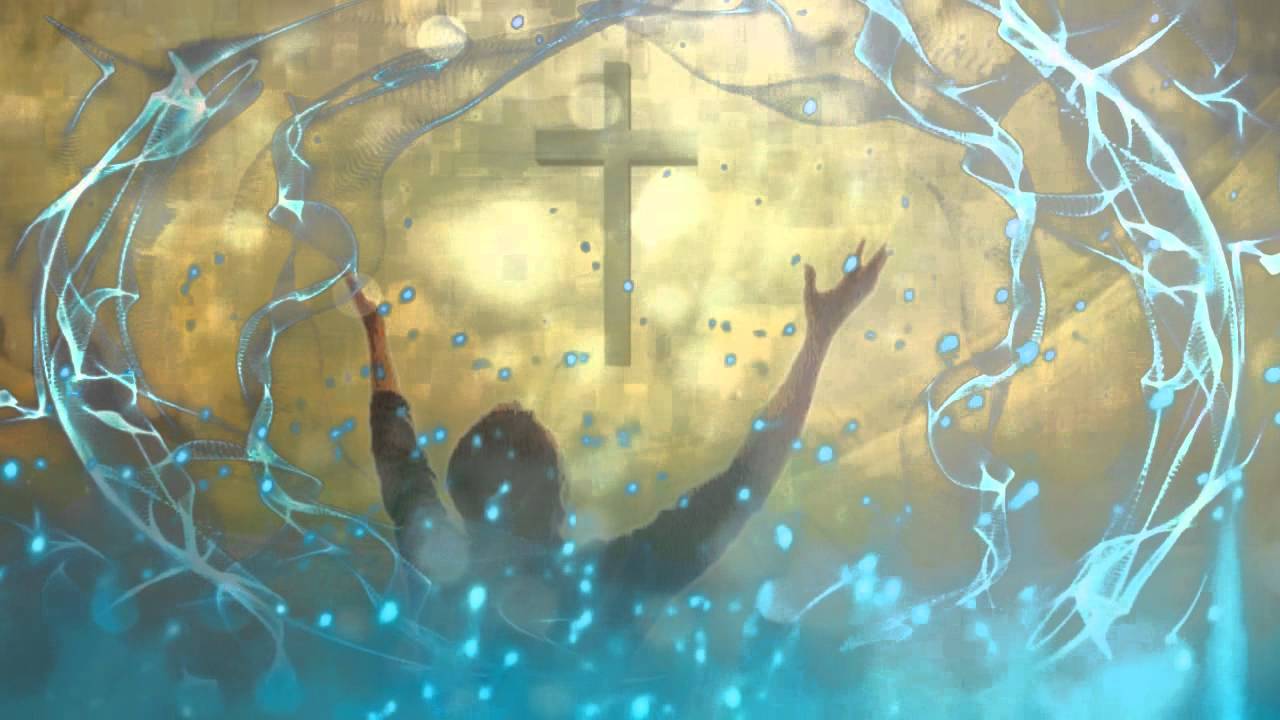 MINISTRY
The Last Days With Jesus
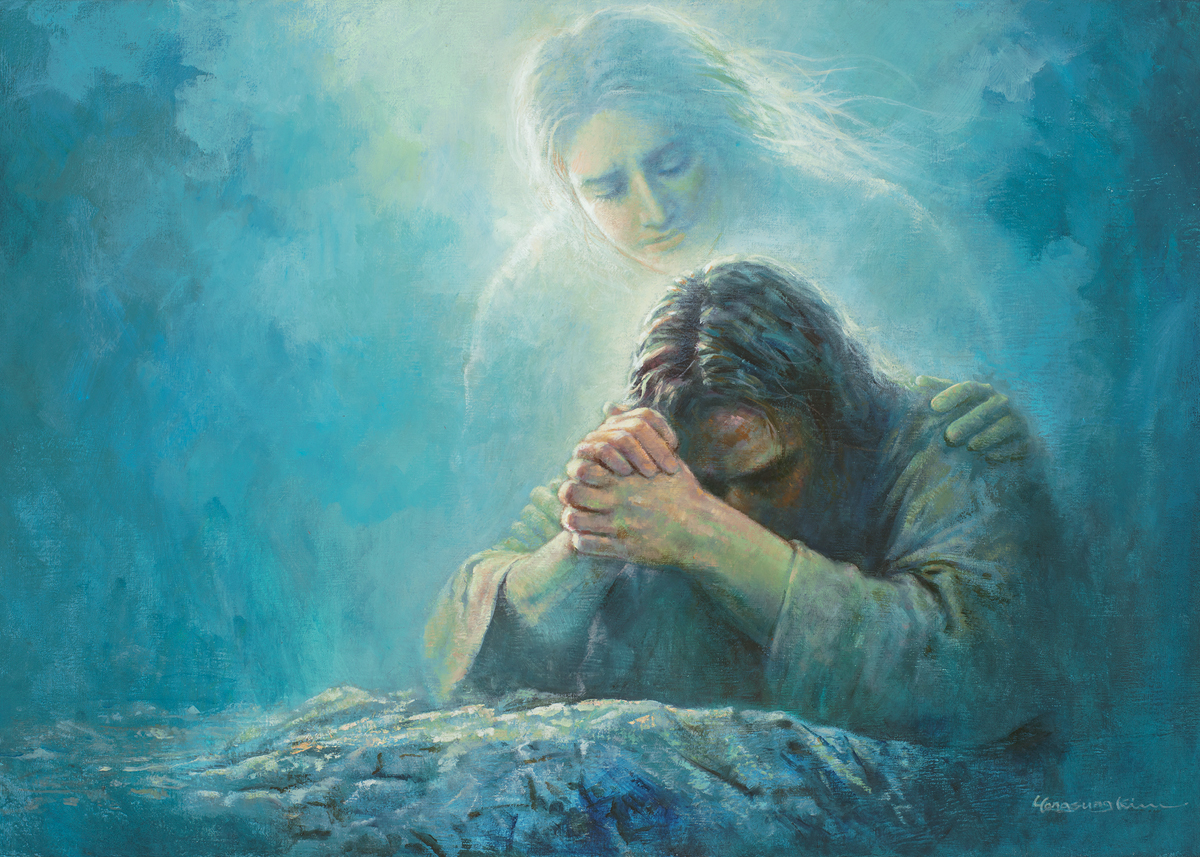 http://www.pearltrees.com/awhn
Scripture Reading:  Mark 14:49 KJB
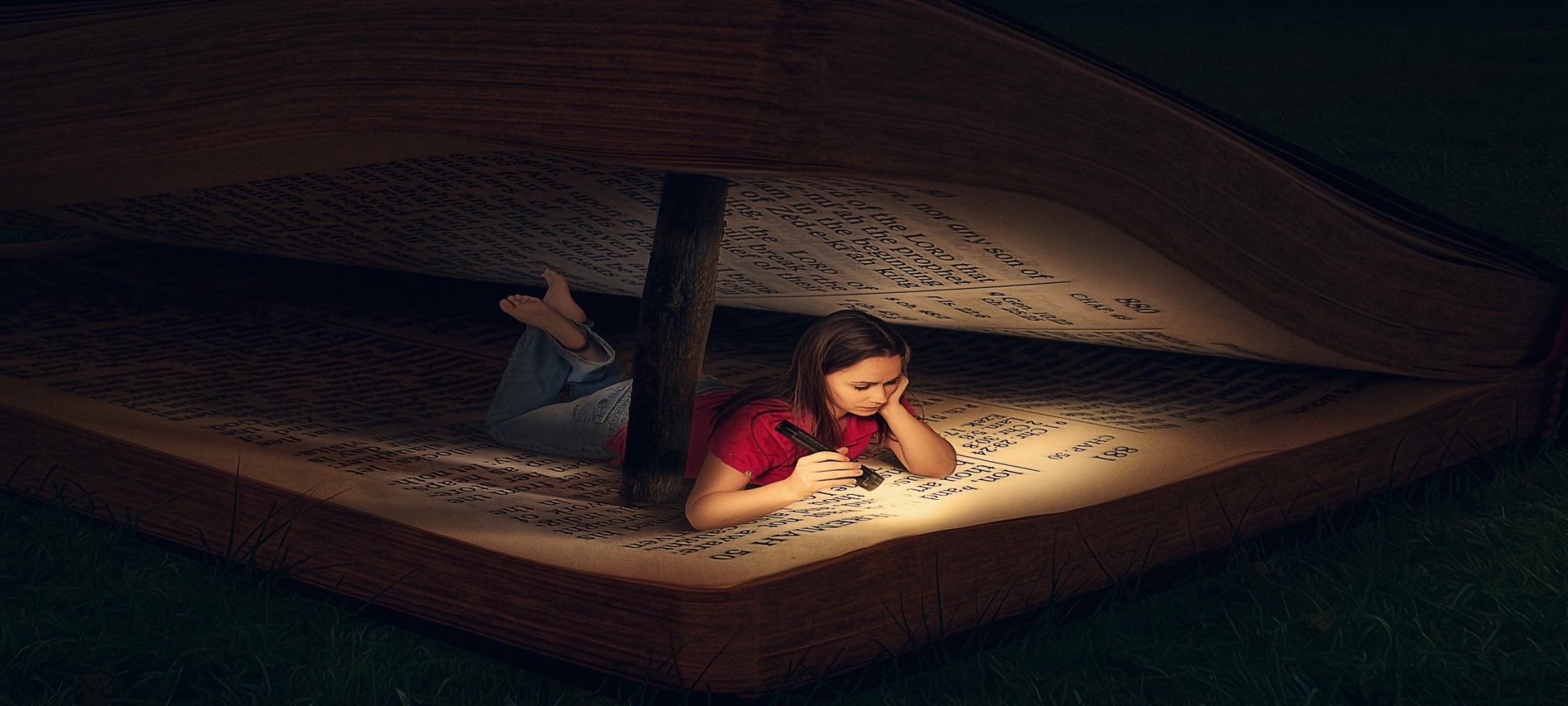 “I was daily with you in the temple teaching, and ye took me not: but the scriptures must be fulfilled.” – Mark 14:49 KJB
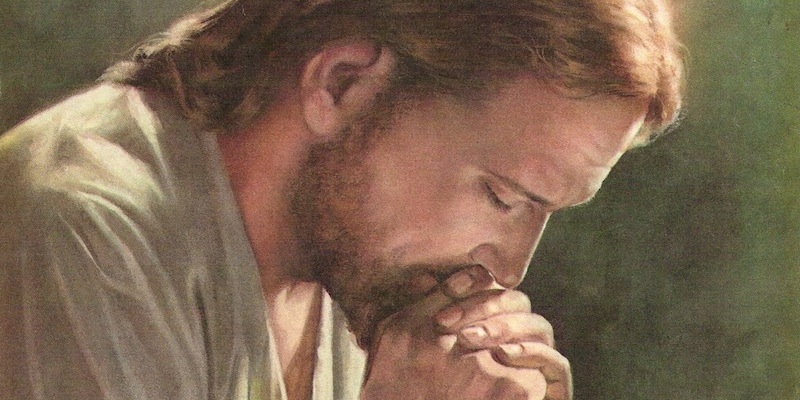 What was the final week (the last days) of Jesus like, and should we think on it carefully?
“… The Saviour has given marked lessons in humility to all, but especially to the gospel [246] ministers. In his humiliation, when his work upon earth was nearly finished, and he was about to return to his Father's throne whence he had come, with all power in his hands and all glory upon his head, among his last lessons to his disciples was one upon the importance of humility. While his disciples were contending as to who should be greatest in the promised kingdom, he girded himself as a servant, and washed the feet of those who called him Lord and Master.  {GW92 245.3} …”
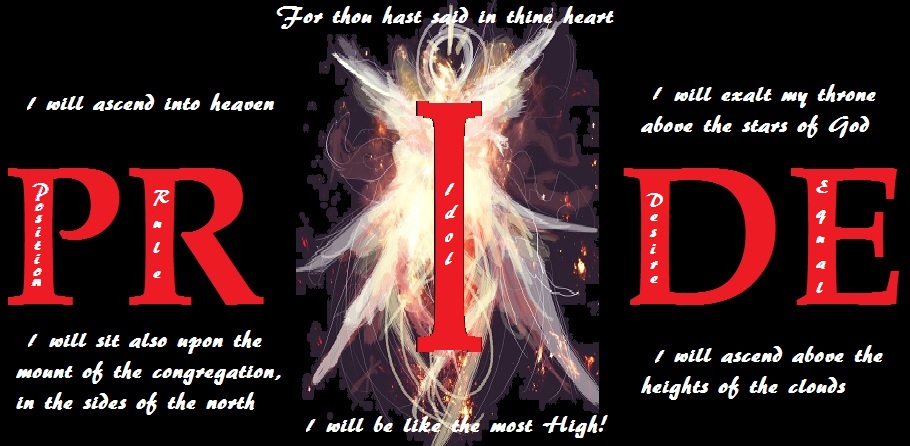 Should we ever then say, “I am the best!”, “I am the greatest!”, “I am the first!”, “I am more important!”, “I am better than so and so …”?
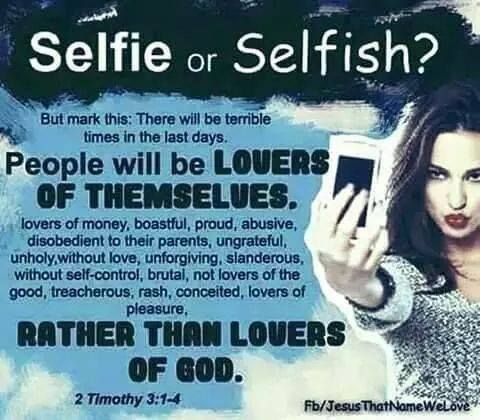 “This know also, that in the last days perilous times shall come.” – 2 Timothy 3:1 KJB
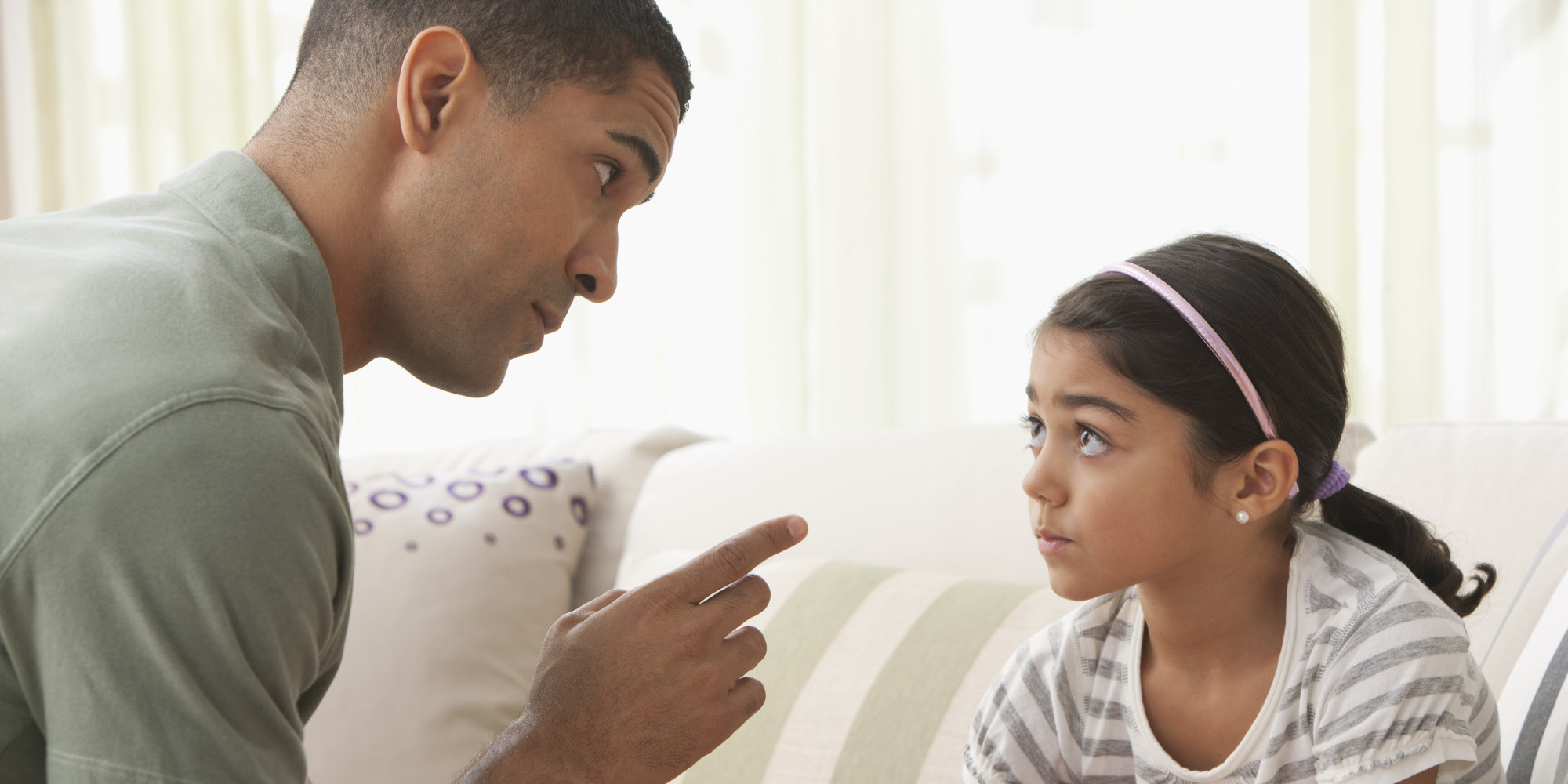 “For men shall be lovers of their own selves, covetous, boasters, proud, blasphemers, disobedient to parents, unthankful, unholy,”
– 2 Timothy 3:2 KJB
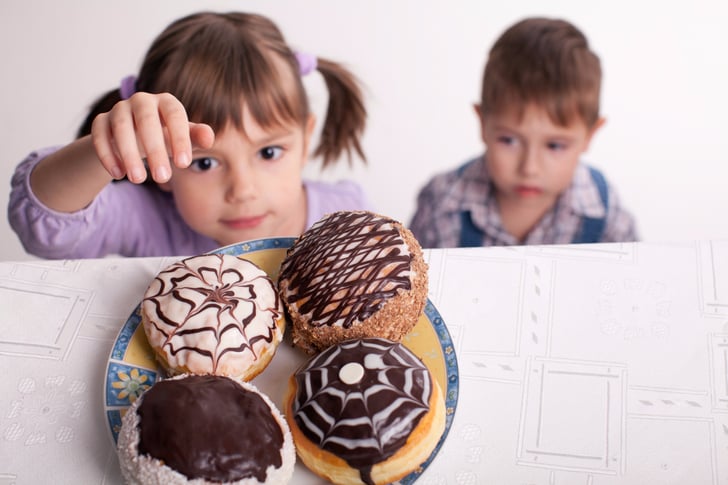 “Without natural affection, trucebreakers, false accusers, incontinent [no self-control], fierce, despisers of those that are good,”
– 2 Timothy 3:3 KJB
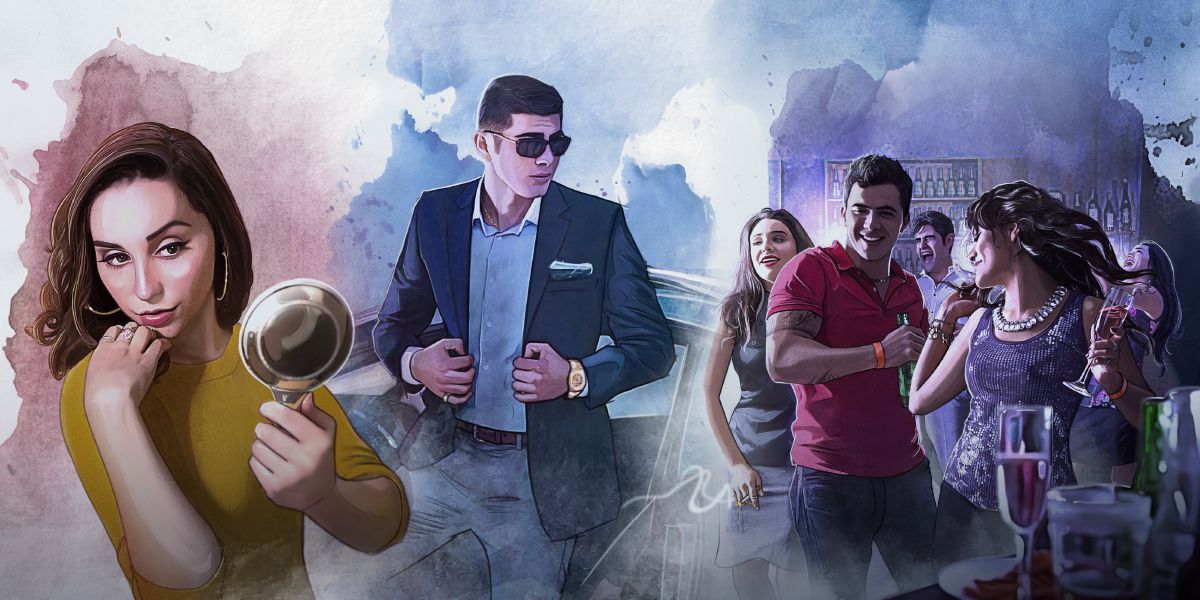 “Traitors, heady, highminded, lovers of pleasures more than lovers of God;”
– 2 Timothy 3:4 KJB
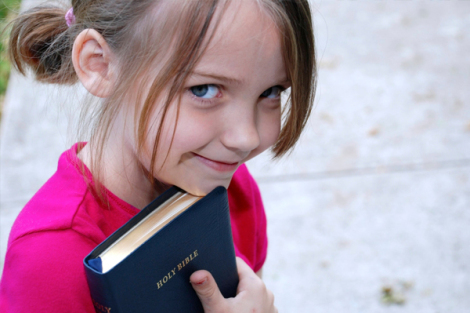 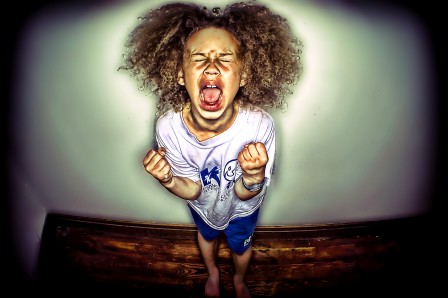 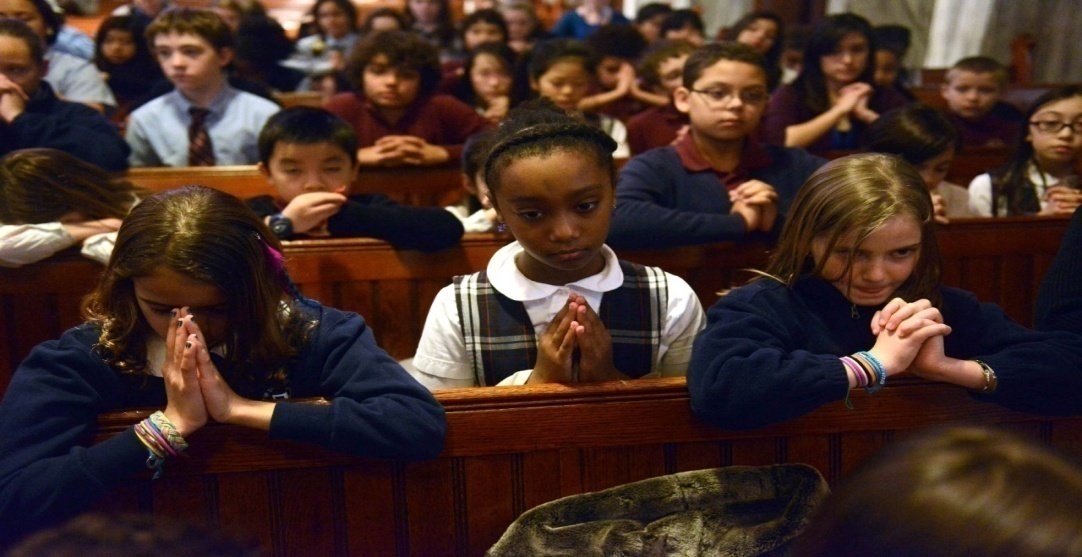 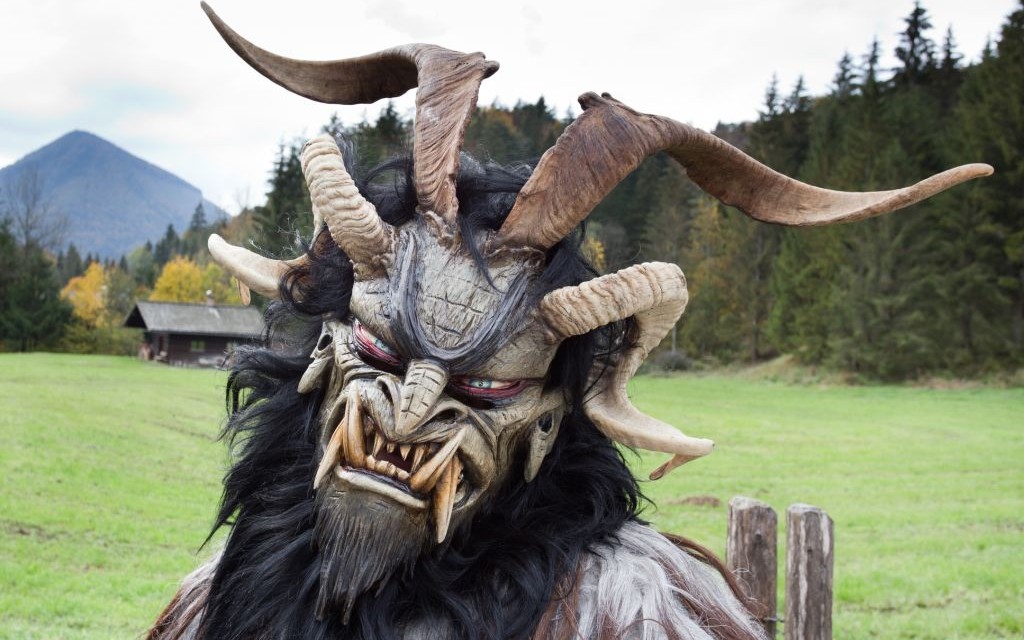 “Having a form of godliness, but denying the power thereof: from such turn away.”
– 2 Timothy 3:5 KJB
ME! ME! ME!
ME! ME! ME!
ME! ME! ME! ME! ME! ME!
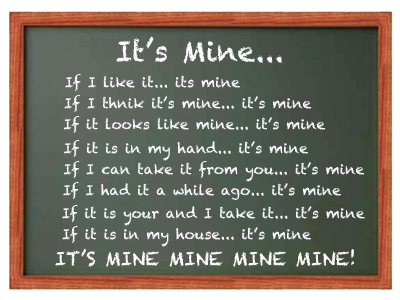 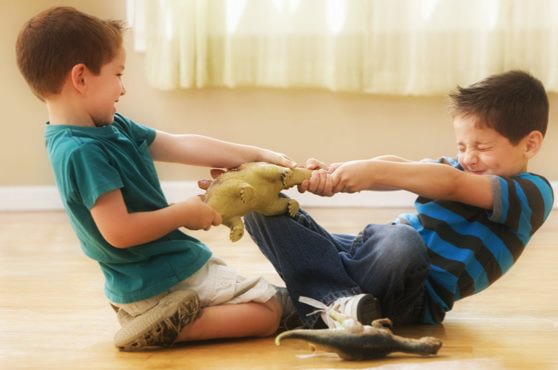 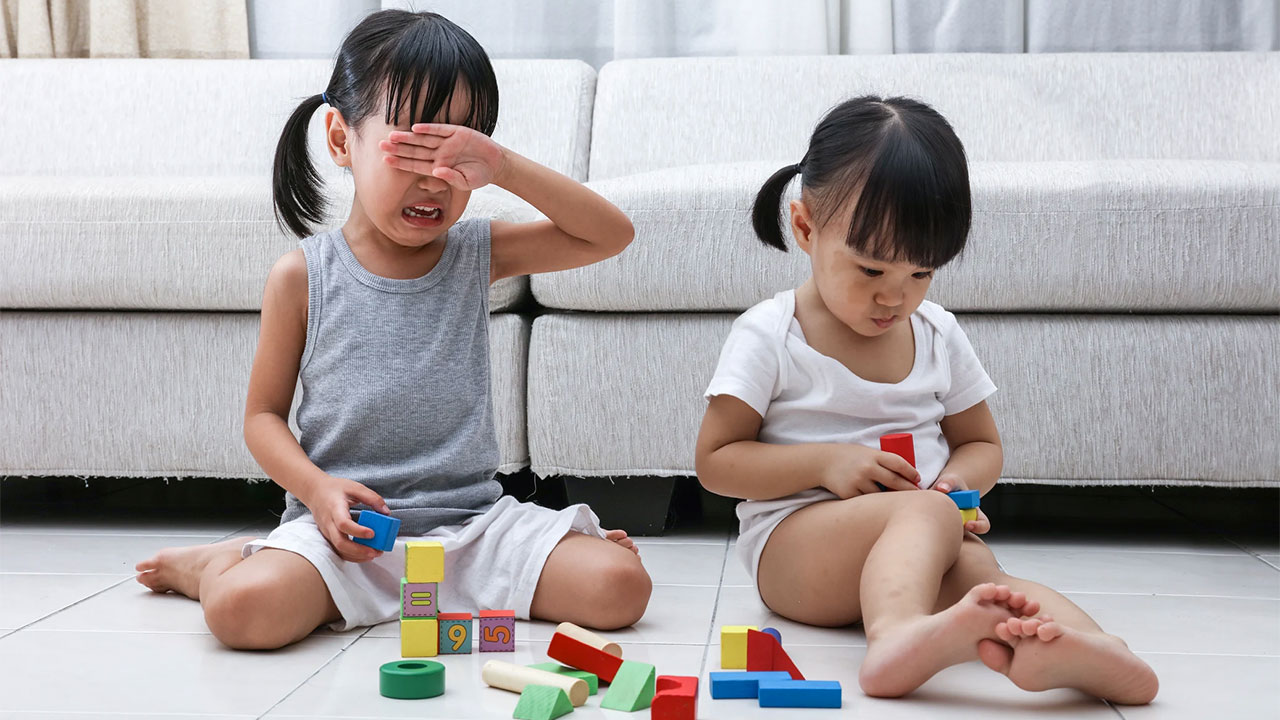 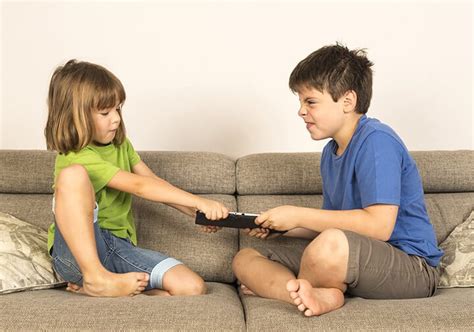 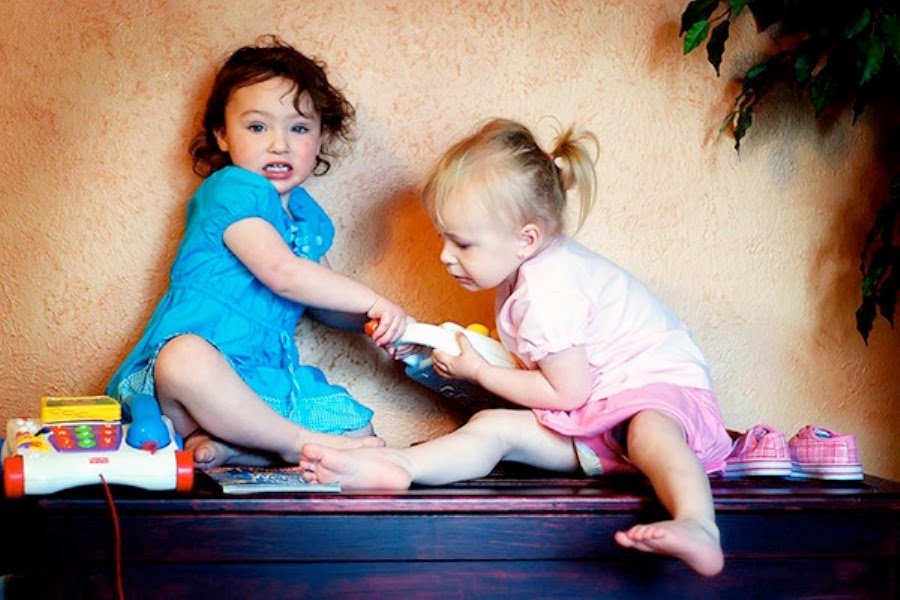 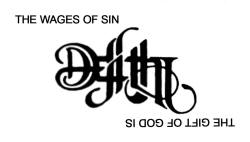 Do you really want what’s yours?  The Bible says that, “… the wages of sin is death …”
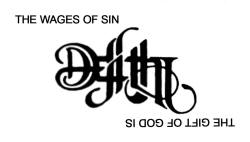 Yet, instead, if you let go of selfishness, you can have the gift of God, which is “eternal Life” through Jesus Christ! [See Romans 6:23 KJB]
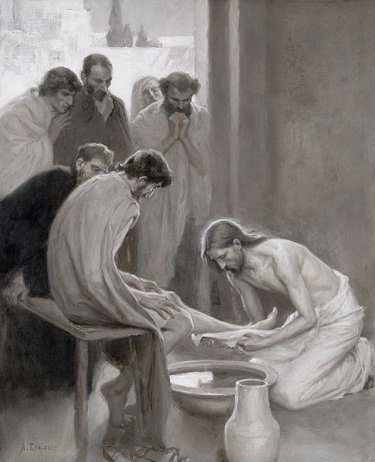 Jesus, by His life, taught that humility, or humbleness (being little in your own sight) is what makes up the character of those who shall enter into paradise, or Heaven.

Are you willing to serve God and others?  Or do you only serve yourself, and your own interests?
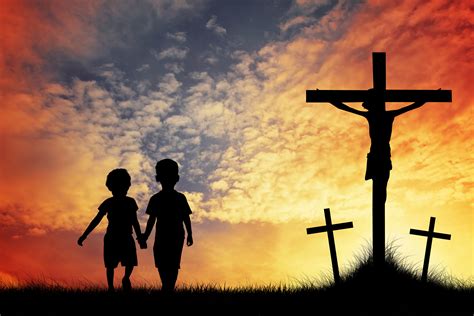 Do you recognize that Jesus owns you and everything?  That everything belongs to Him?
That He has shares His very life with us!
“… His ministry was nearly completed; he had only a few more lessons to impart. And that they might never forget the humility of the pure and spotless Lamb of God, the great and efficacious Sacrifice for man humbled himself to wash the feet of his disciples. {GW92 246.1} …”
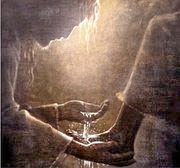 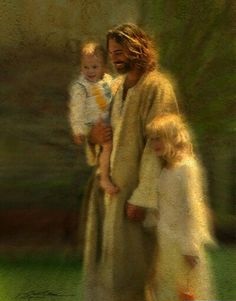 Can we learn a most important lesson so that we do not make the error of the devil?
“… It will do you good, and our ministers generally, frequently to review the closing scenes in the life of our Redeemer. Here, beset with temptations as he was, we may all learn lessons of the utmost importance to us. It would be well to spend a thoughtful hour each day reviewing the life of Christ from the manger to Calvary. We should take it point by point, and let the imagination vividly grasp each scene, especially the closing ones of his earthly life. …”
“… By thus contemplating his teachings and sufferings, and the infinite sacrifice made by him for the redemption of the race, we may strengthen our faith, quicken our love, and become more deeply imbued with the spirit which sustained our Saviour. If we would be saved at last, we must learn the lesson of penitence and faith at the foot of the cross. . . . Everything noble and generous in man will respond to the contemplation of Christ upon the cross.  {GW92 246.1} …” – Gospel Workers (1892), pages 245.3 – 246.1
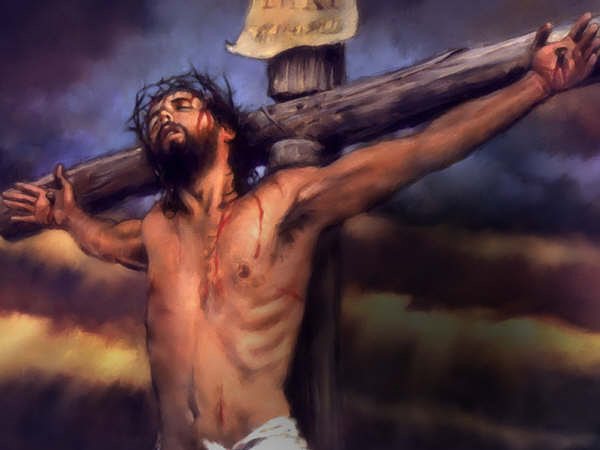 Have you really taken the time to think about Him? About this?
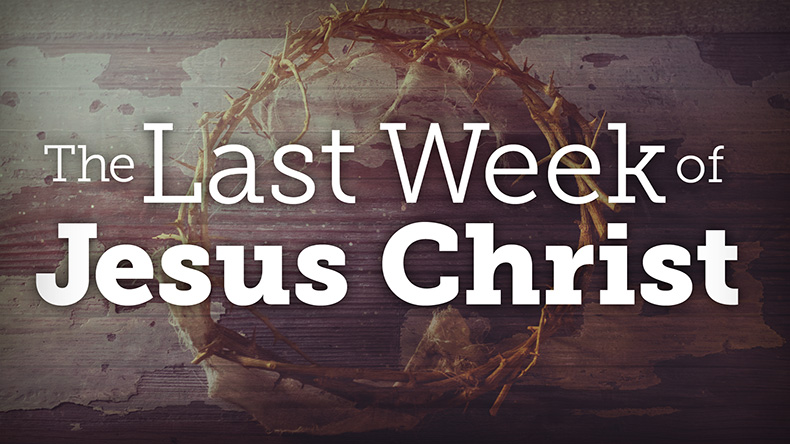 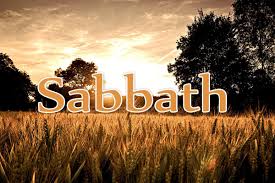 Where was Jesus on the last Sabbath before the final events?  Anyone know?  (Raise your hand.)
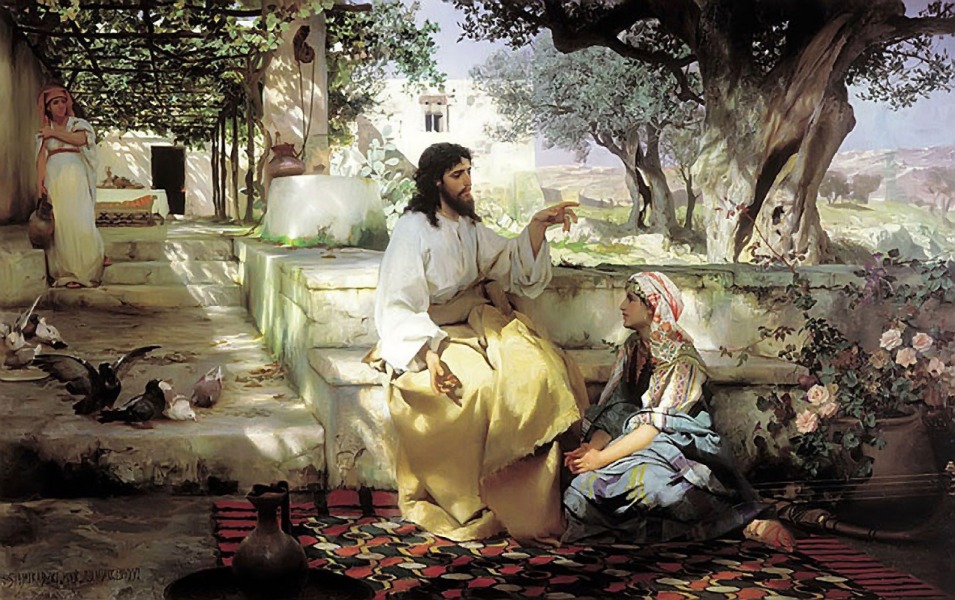 Jesus was doing visitation on Sabbath
“Then Jesus six days before the passover came to Bethany, where Lazarus was which had been dead, whom he raised from the dead.” – John 12:1 KJB
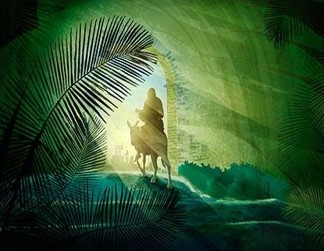 On the First Day Of The Week, what did Jesus do?
Who knows?  (Raise Your Hand.)
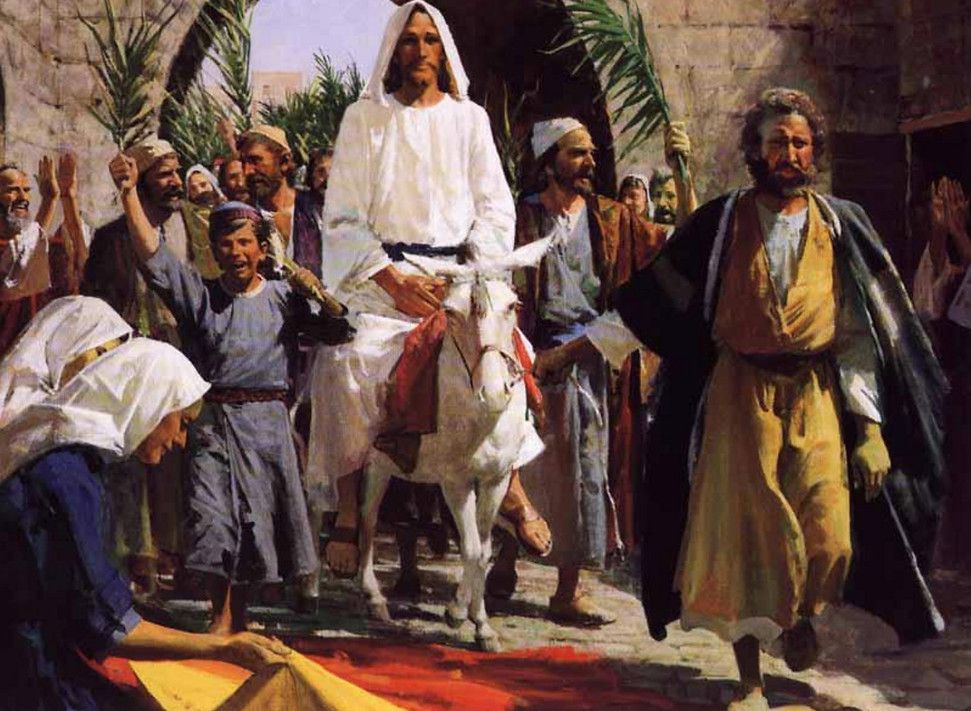 He began to fulfill His final mission according to Prophecy, by riding Triumphantly into Jerusalem!
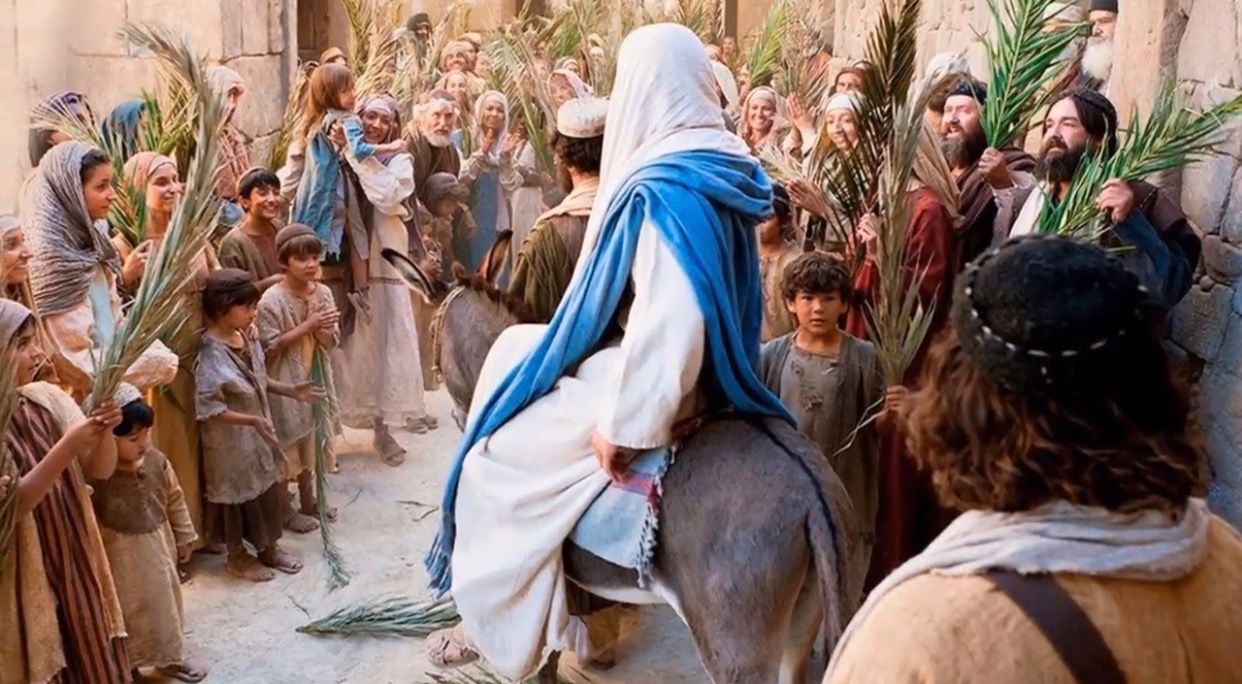 Thousands hailed Him as their Messiah, their King, and Saviour, shouting, “Hosanna!”, and “Blessed is he that cometh in the name of the Lord!” – Mark 11:9 KJB [also see John 12:12,13; Matthew 21:10; Mark 11:11 KJB]
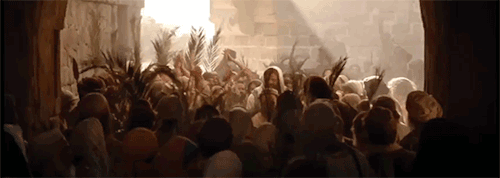 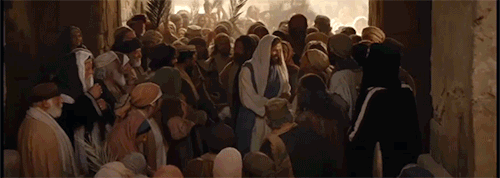 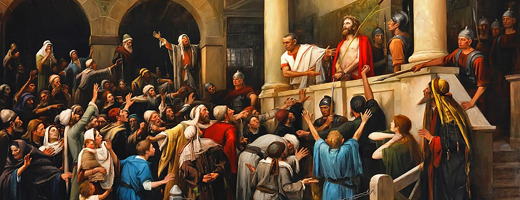 Just a few days later, many of those same ‘holy’, ‘pious’, and ‘religious’ people, ‘having a form of godliness’ would shout, “Crucify Him!” – Mark 15:13-14 KJB
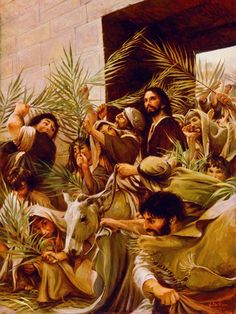 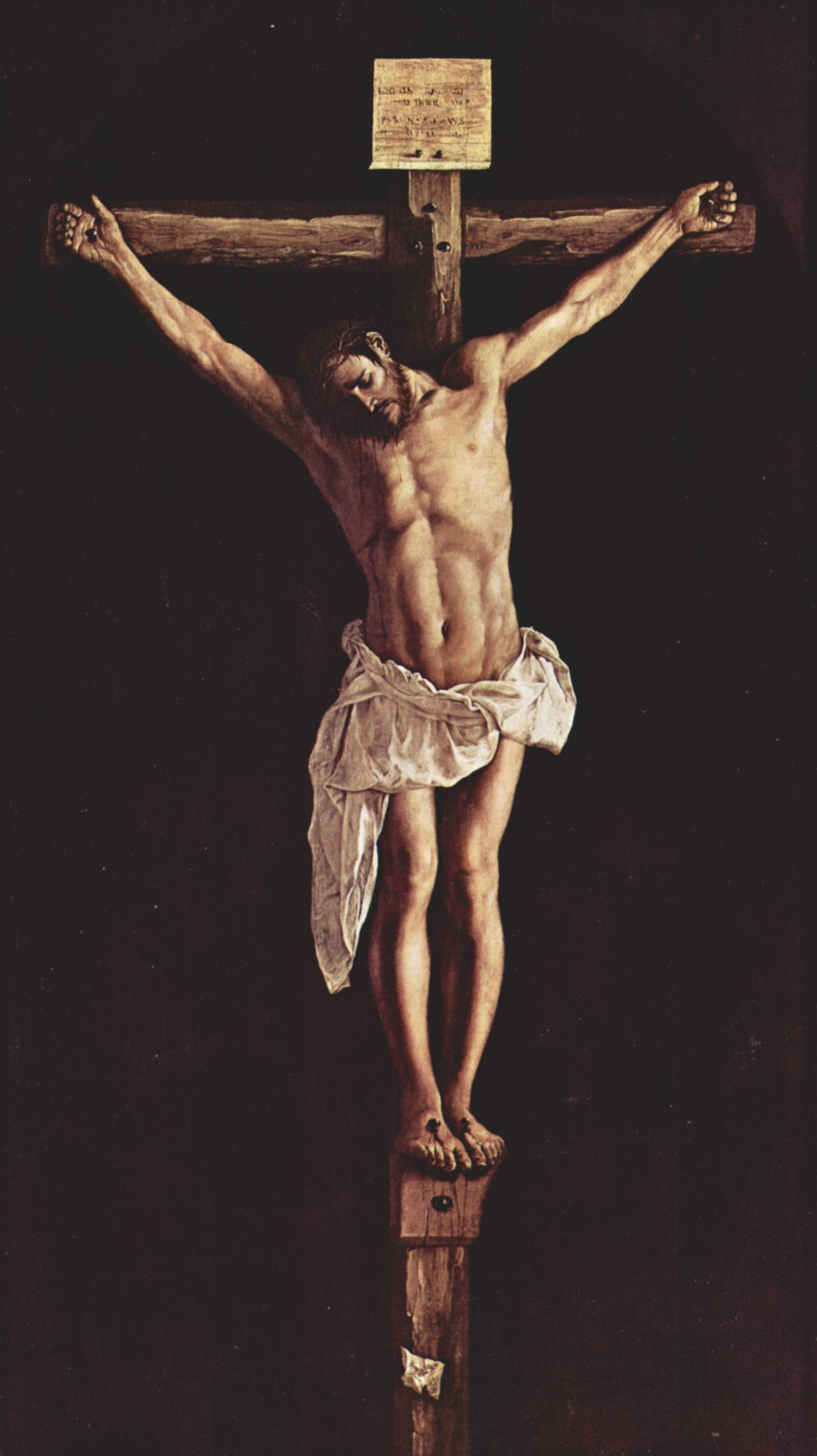 Are your thoughts, words and actions, right now, today, shouting, “Hosanna,” and “Blessed”, or are they shouting, “Crucify Him!” – DECIDE! PURPOSE IN YOUR HEART!
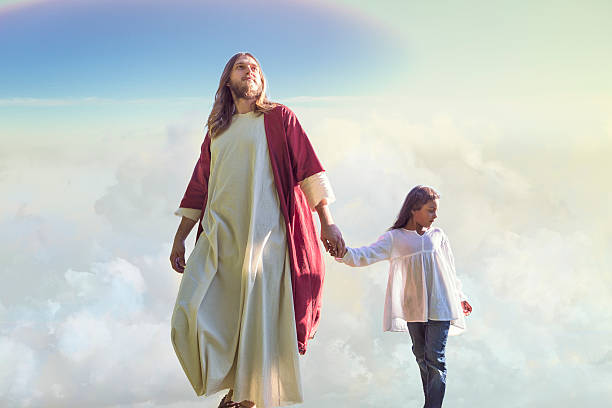 Are you FOLLOWING JESUS?
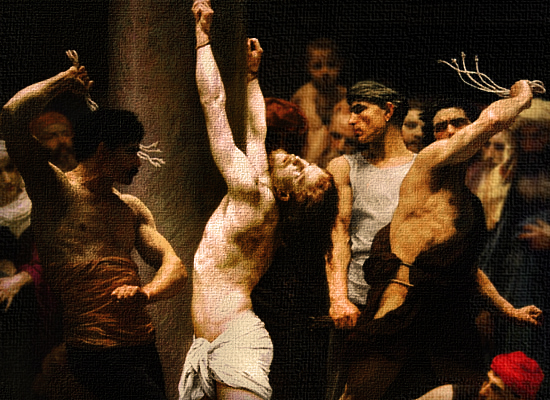 Or, Are you FLAILING JESUS?
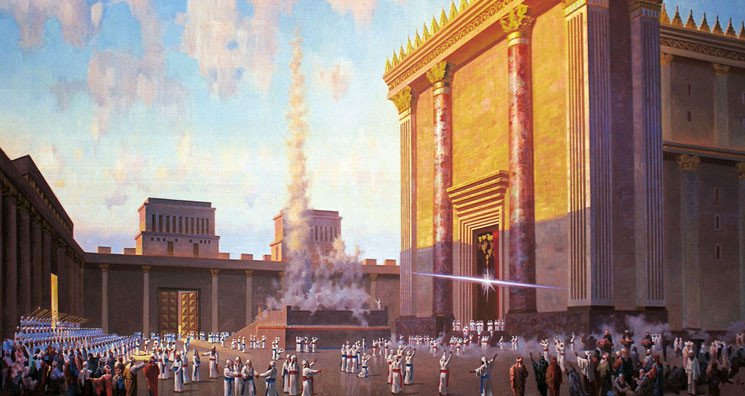 One the Second Day of the Week, what did Jesus do?  Who knows?  (Raise your hand.)
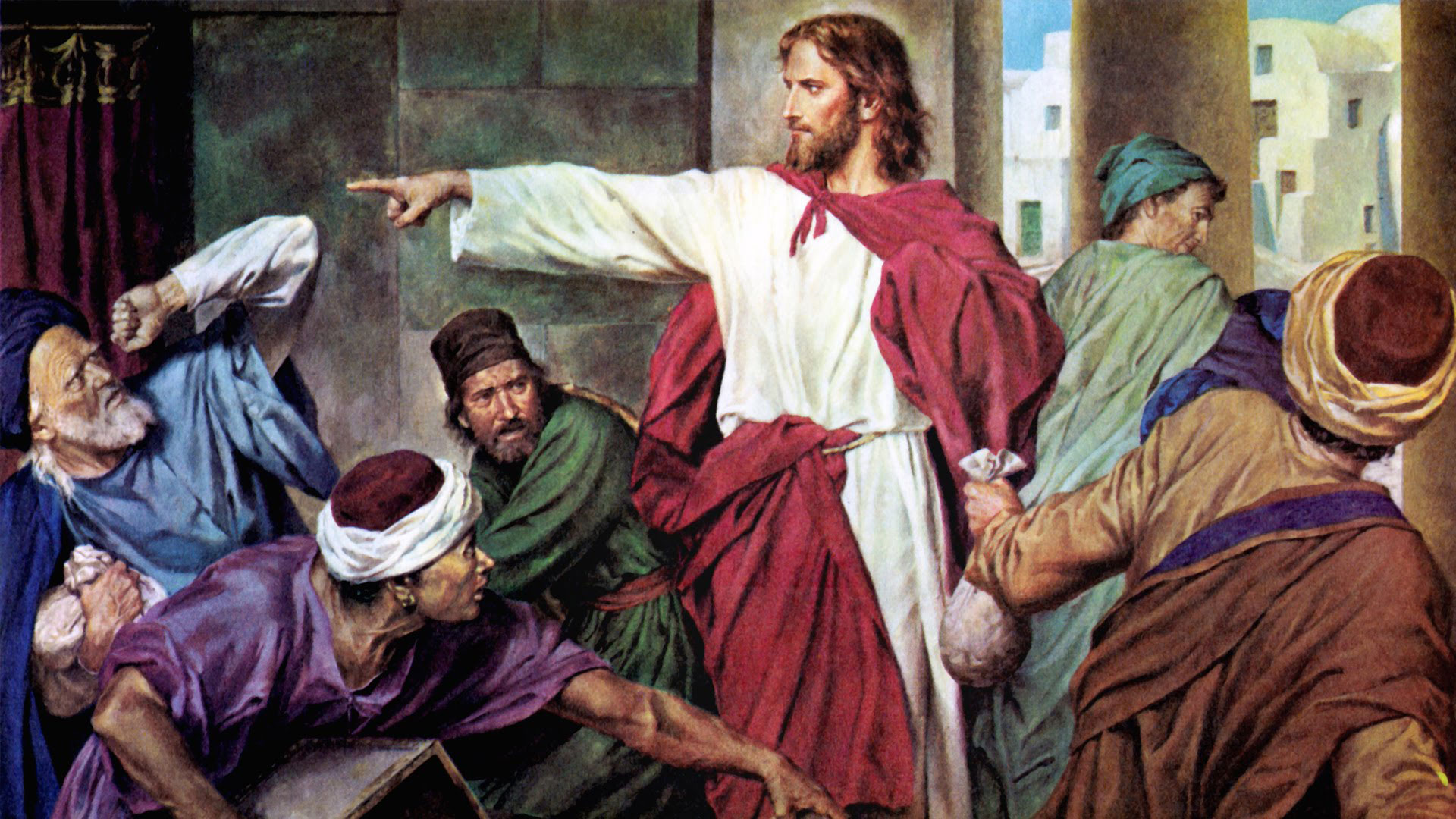 Jesus saw what was happening at the Temple, and filled with Love for His Father, corrected the people.
[Matthew 21:12,13,17; Mark 11:12,15,16,17,19]
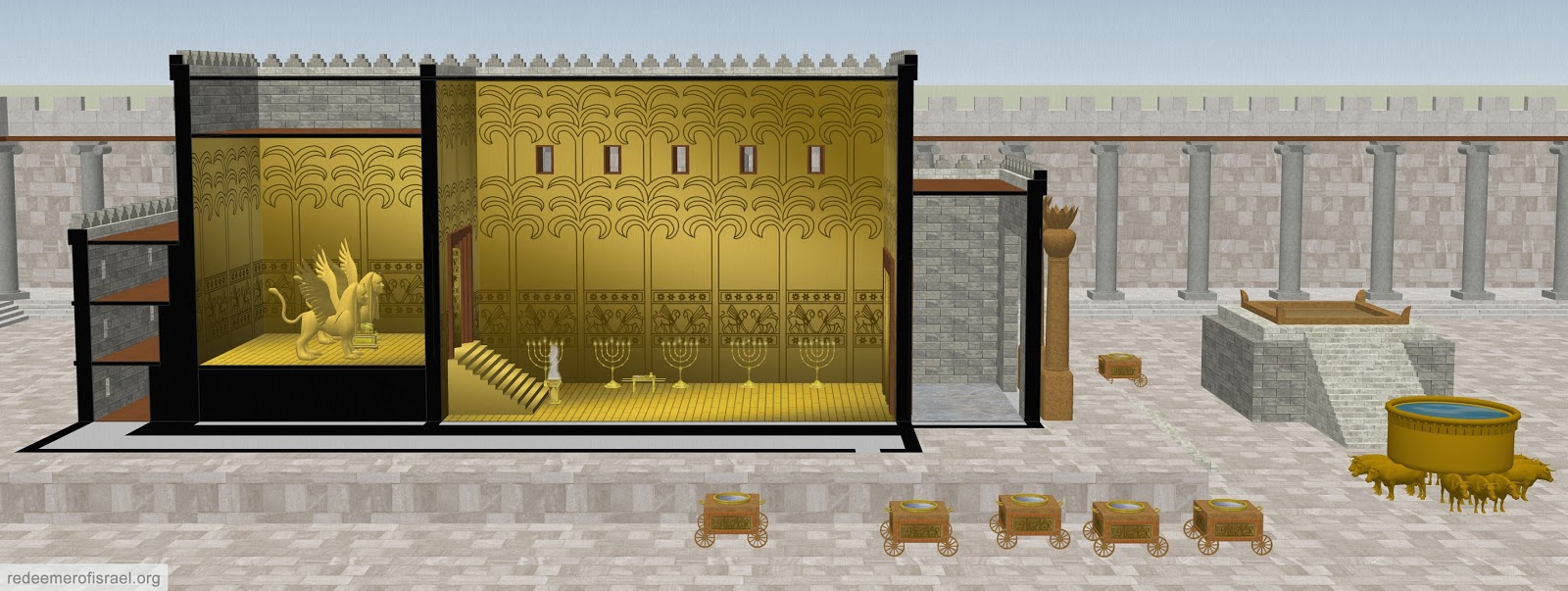 Does Jesus love to dwell in a clean house, with clean rooms, with a clean courtyard?
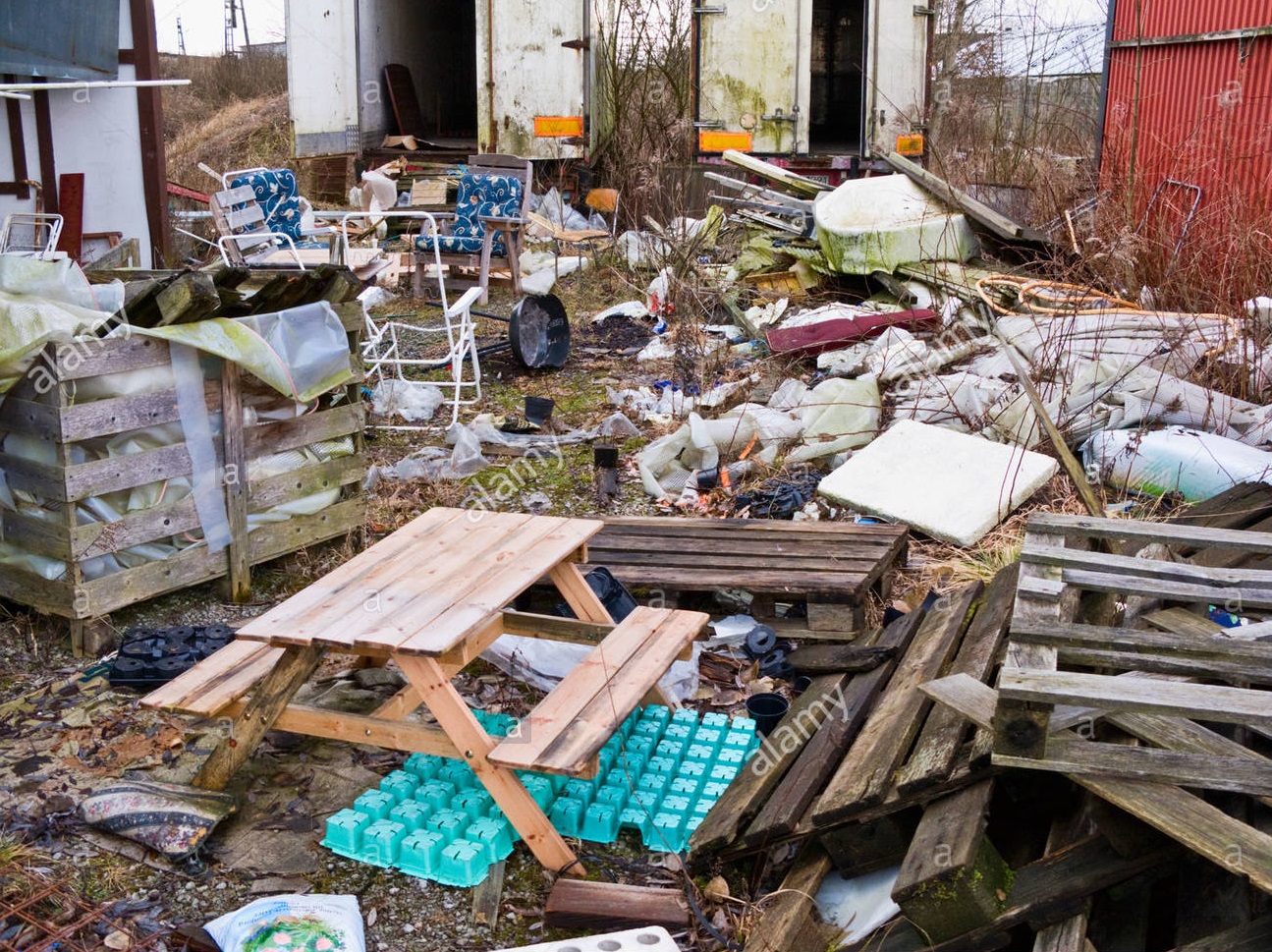 Do you think that the Holy Spirit, or Angels love to dwell amongst this?
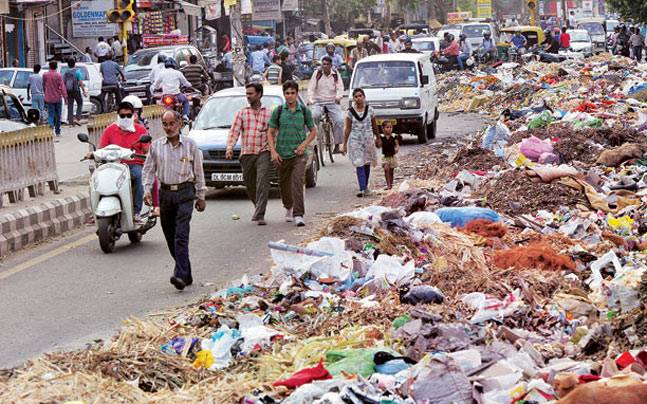 Or, how about this?
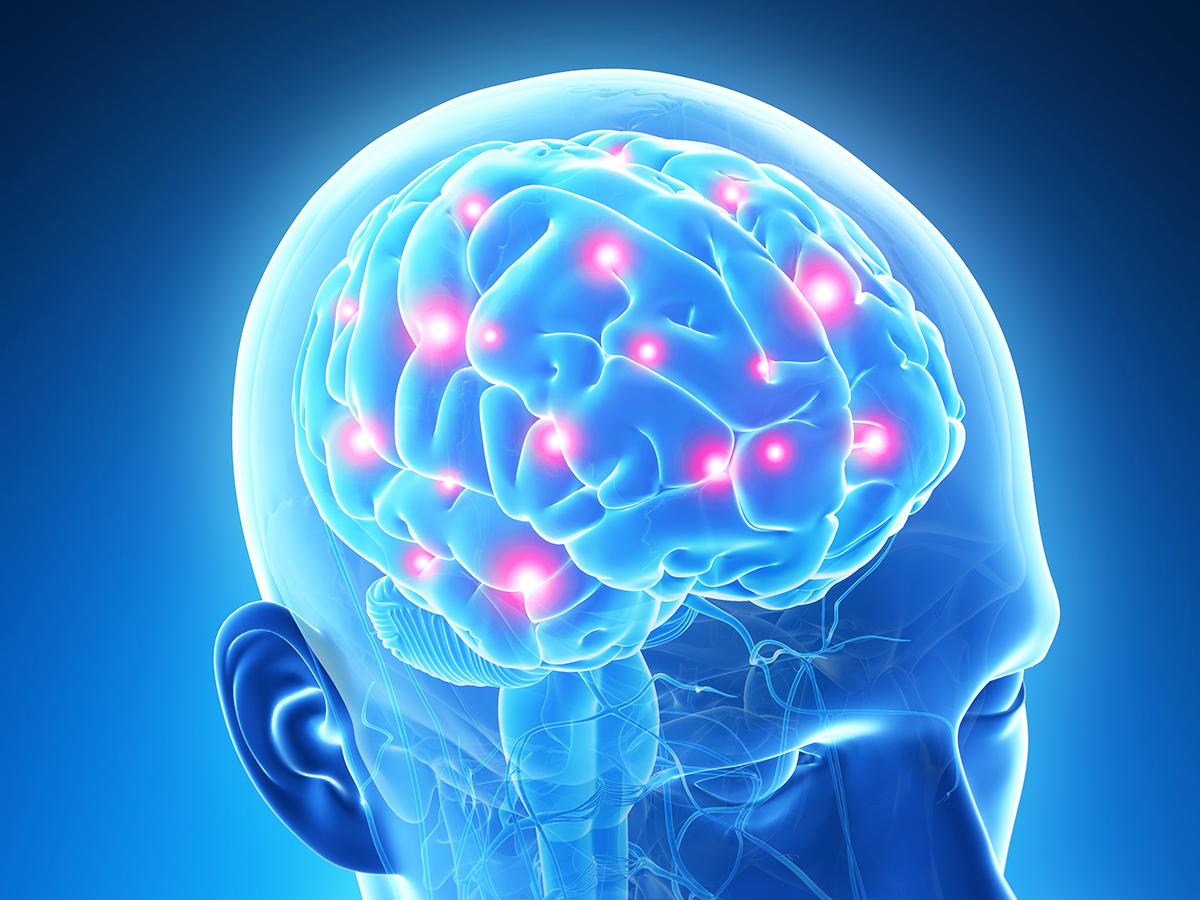 Does Jesus care about the cleanliness of the soul Temple, the Mind & Body?
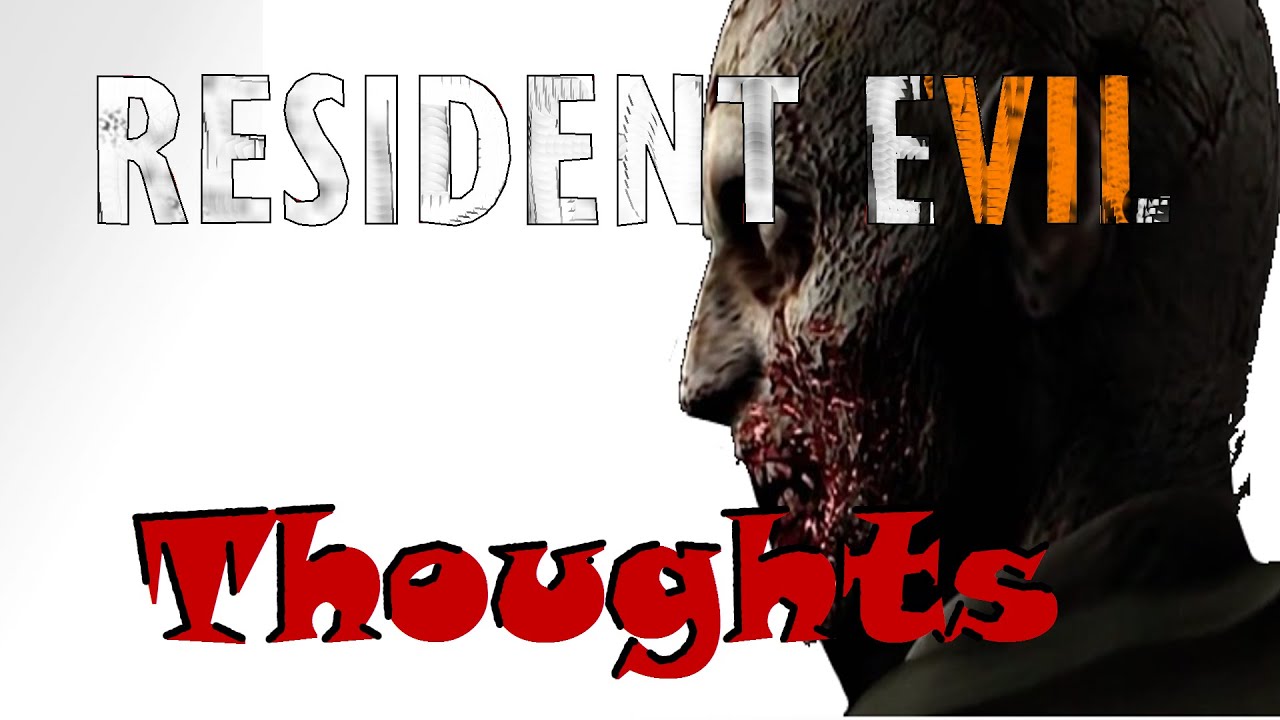 Does Jesus care about what happens in His Father’s House?  Does Jesus care what goes on in your heart, a Temple of God?  What Thoughts are there?  What Speech?  What Actions?
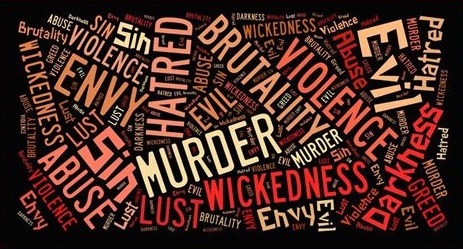 Are these the thoughts that are present with you?
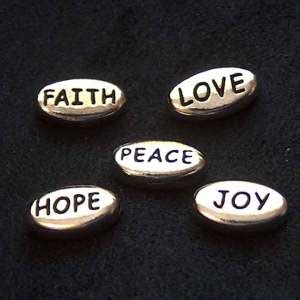 Or, are these the Thoughts, Speech and Actions that are present with you?
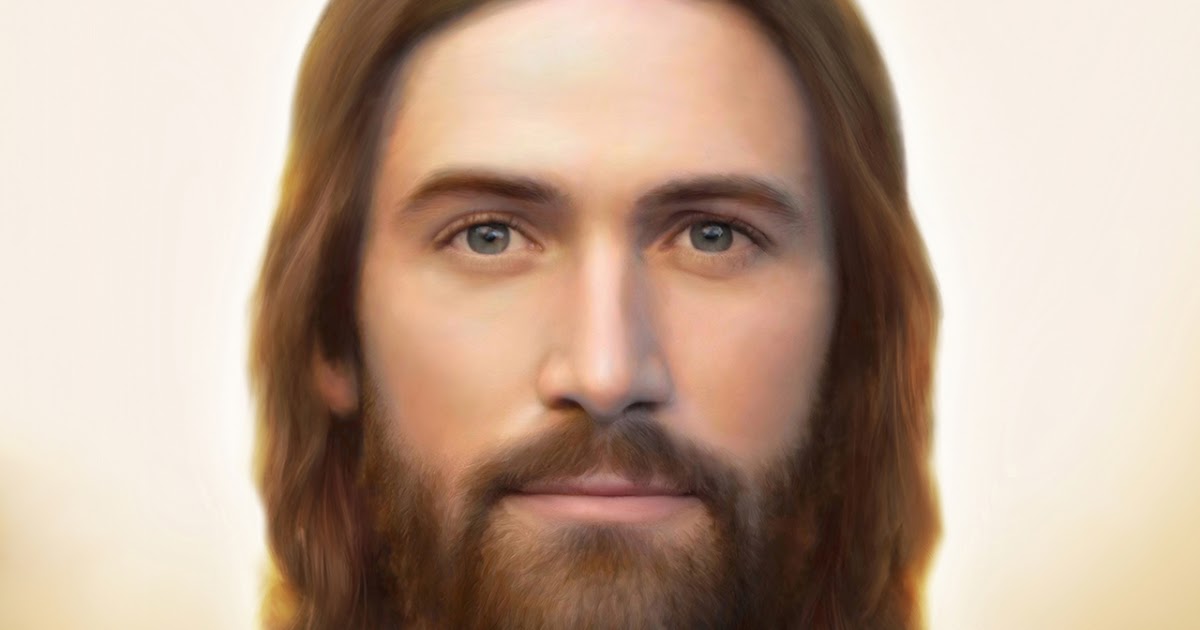 Which expression on Jesus’ face would you rather see?  This one (Happy)?  Or …
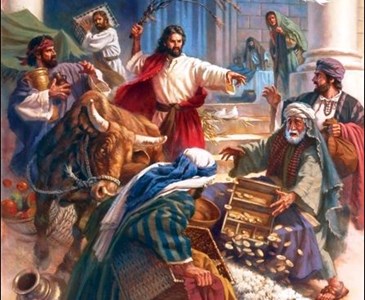 … This one (Angry)?  You must decide.  You must choose whom you are following.
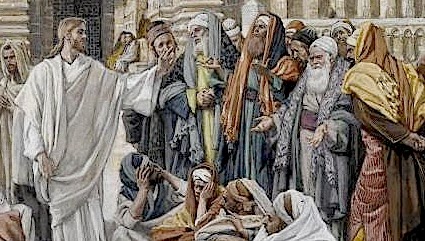 On the Third Day Of The Week, what did Jesus do?
Who knows?  (Raise Your Hand.)
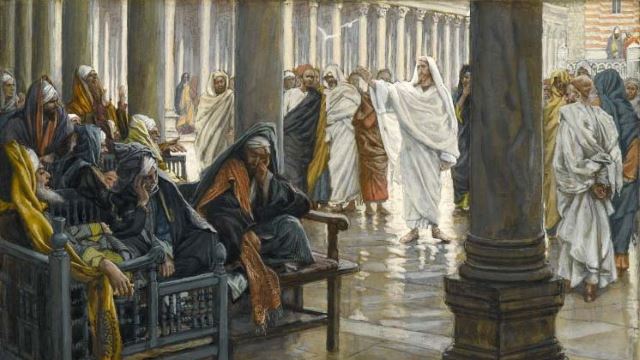 Jesus tried to help those who were spiritually blind, and brought healing to those in need, but could not heal those who did not recognize their need.
[Matthew 21:18,23; Mark 11:20,27] [Matthew 26:1-2; Mark 14:1; Luke 21:37-38, 22:1] [Matthew 23:37-39; Luke 13:32-35] [Luke 13:32,33] [Matthew 26:55; Mark 14:49; Luke 19:47, 22:53; John 18:20]
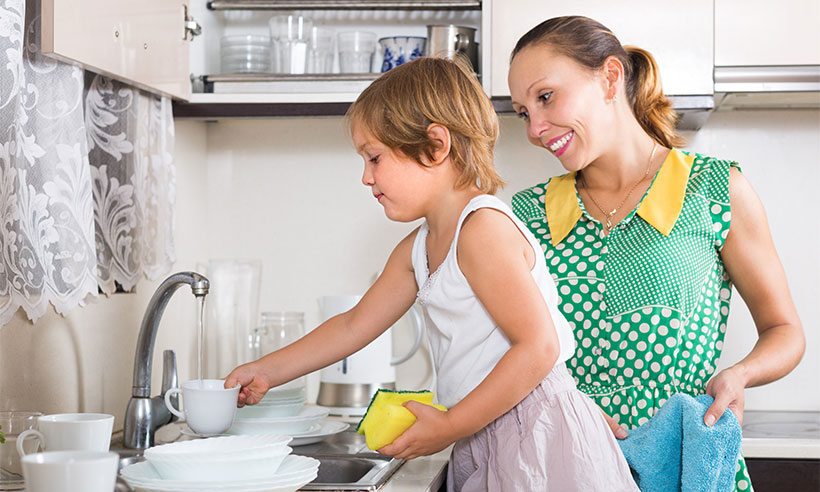 Do you seek to help those in need?  Or do you say, “It is not my fault.”, “It is not my mess.”, “It is not my problem.”?
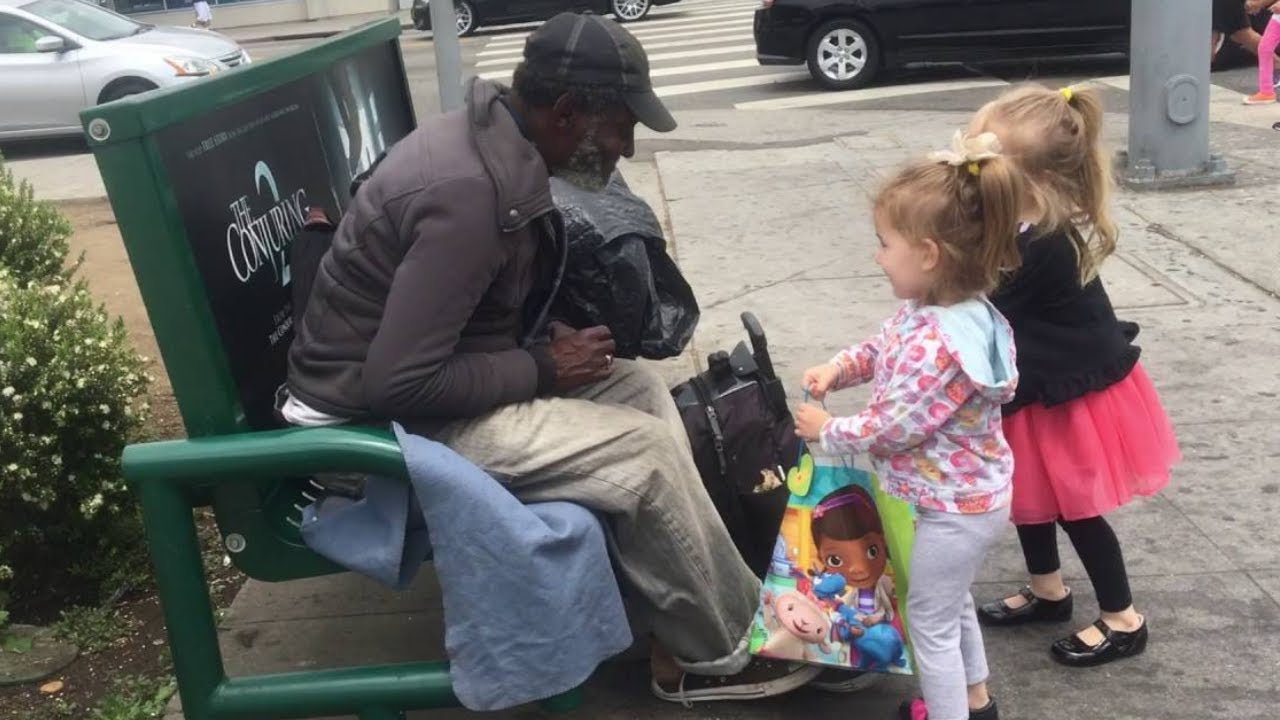 Are you like this?
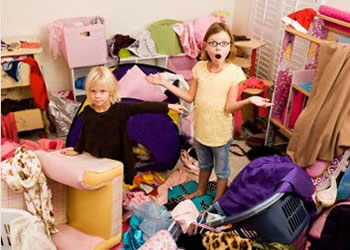 Or, are you like this?
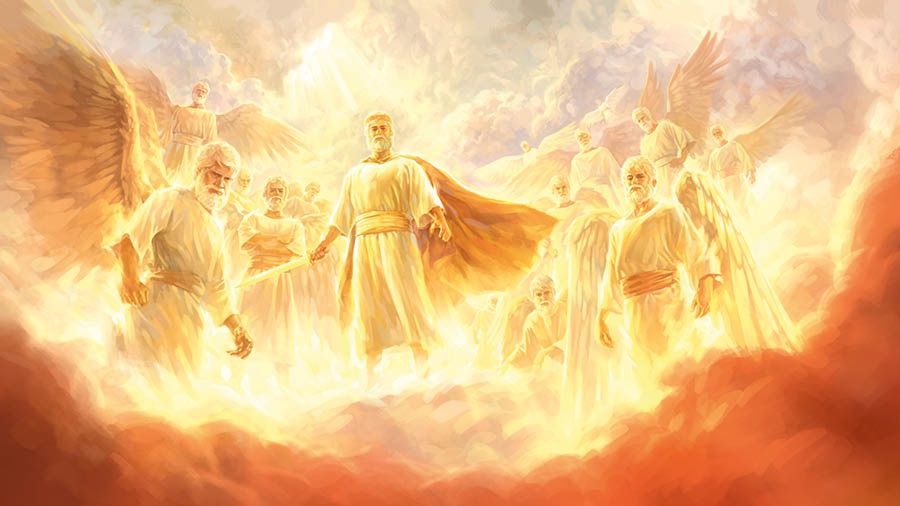 What if when the Father asked,
“Who will go for us?”
Jesus had said,
“Sin, what a mess!
I didn’t make it, so I’m not helping clean it up.”
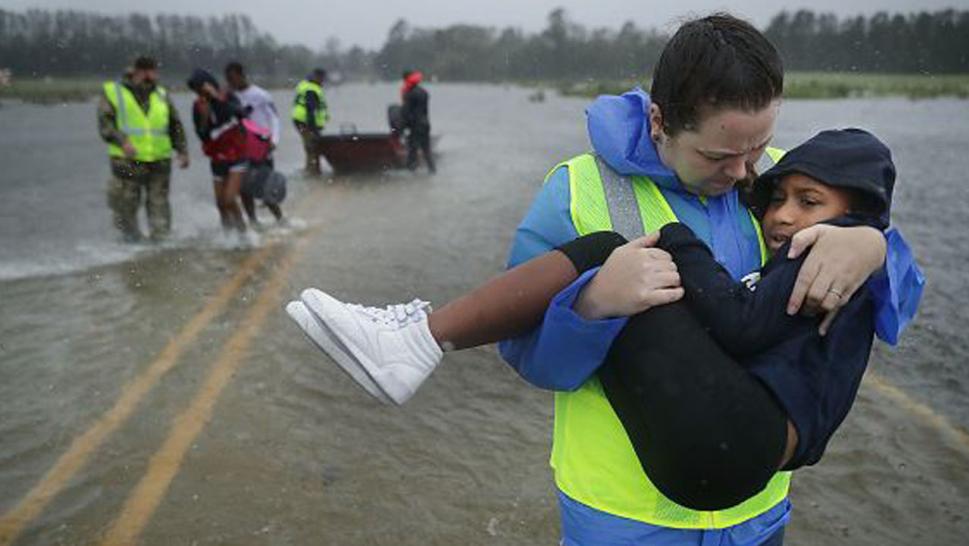 We should be like the Jesus who loves – Rescuing!
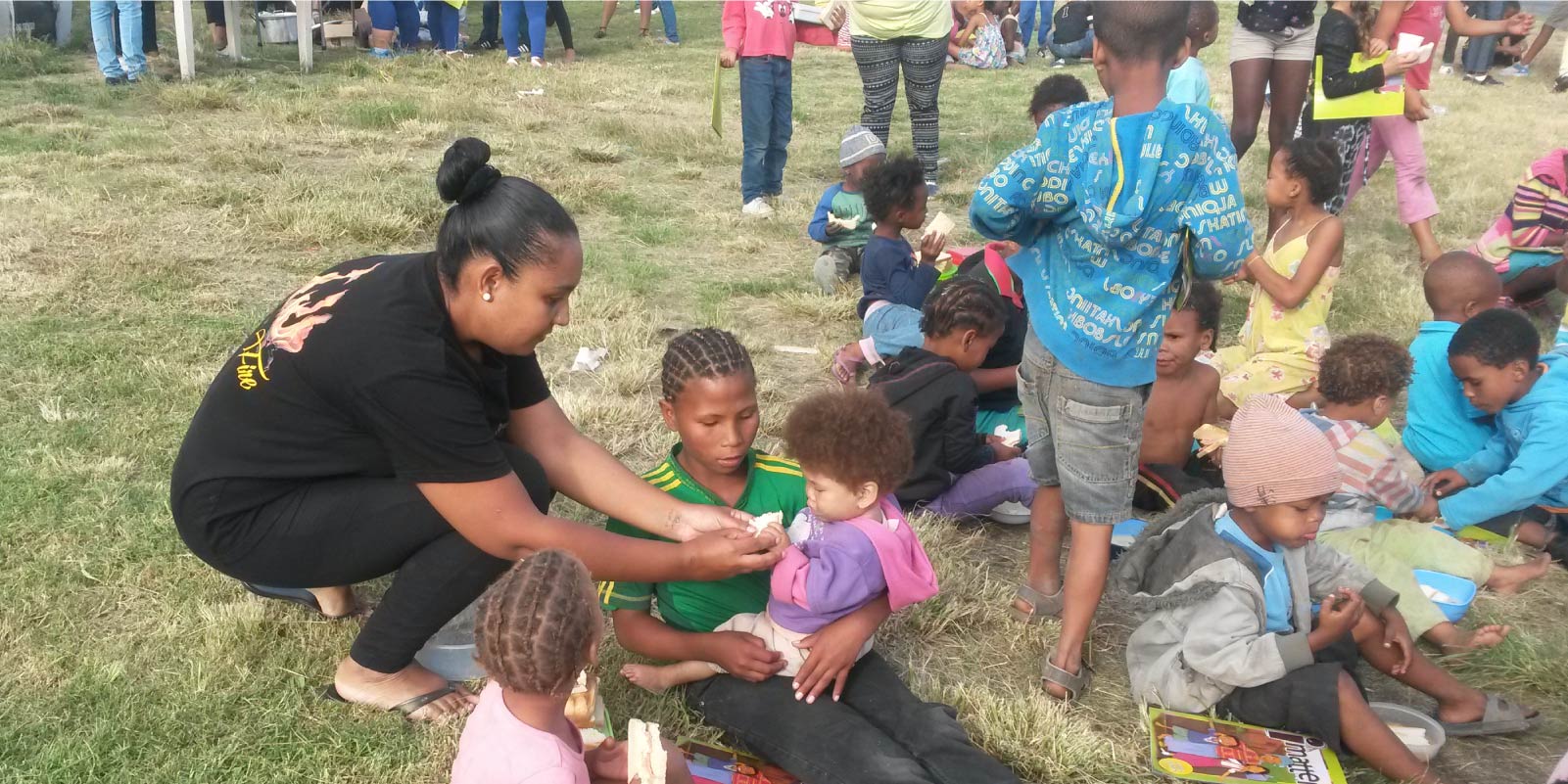 We should be like the Jesus who loves – Helping!
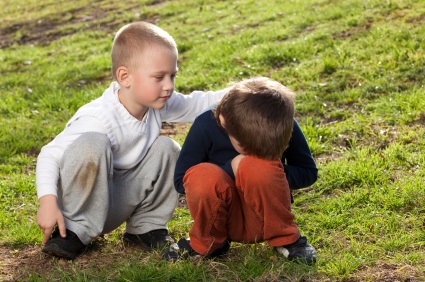 We should be like the Jesus who loves – Comforting!
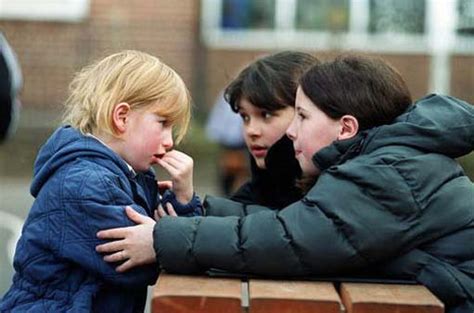 We should be like the Jesus who loves – Caring!
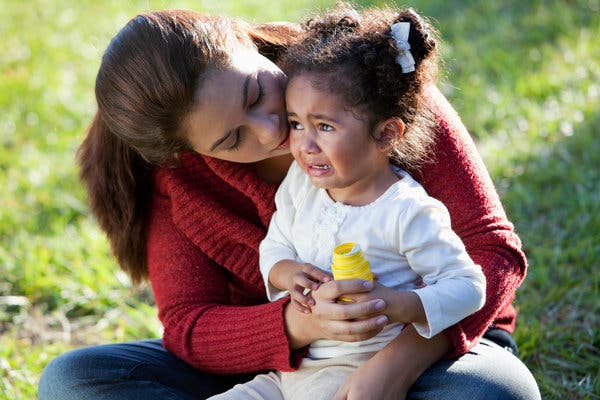 We should be like the Jesus who loves – Healing!
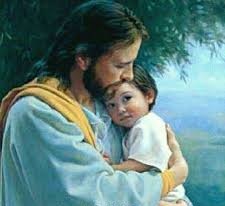 We should be like the Jesus who loves – Sharing all His love!
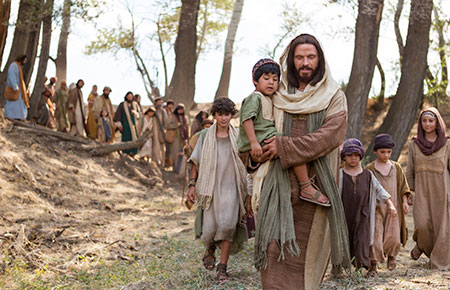 One the Fourth & Fifth Days of the Week, what did Jesus do?  Who knows?
 (Raise your hand.)
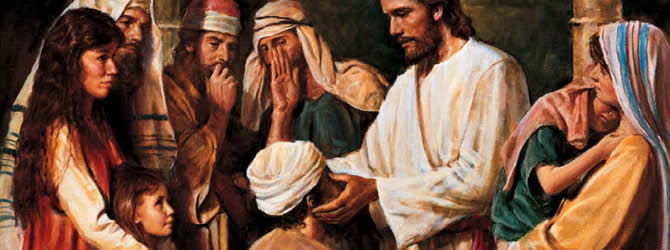 “[Vs. 32] And he said unto them, Go ye, and tell that fox, Behold, I cast out devils, and I do cures to day and to morrow, and the third day I shall be perfected. [Vs. 33]  Nevertheless I must walk to day, and to morrow, and the day following: for it cannot be that a prophet perish out of Jerusalem. ”
– Luke 13:32-33 KJB
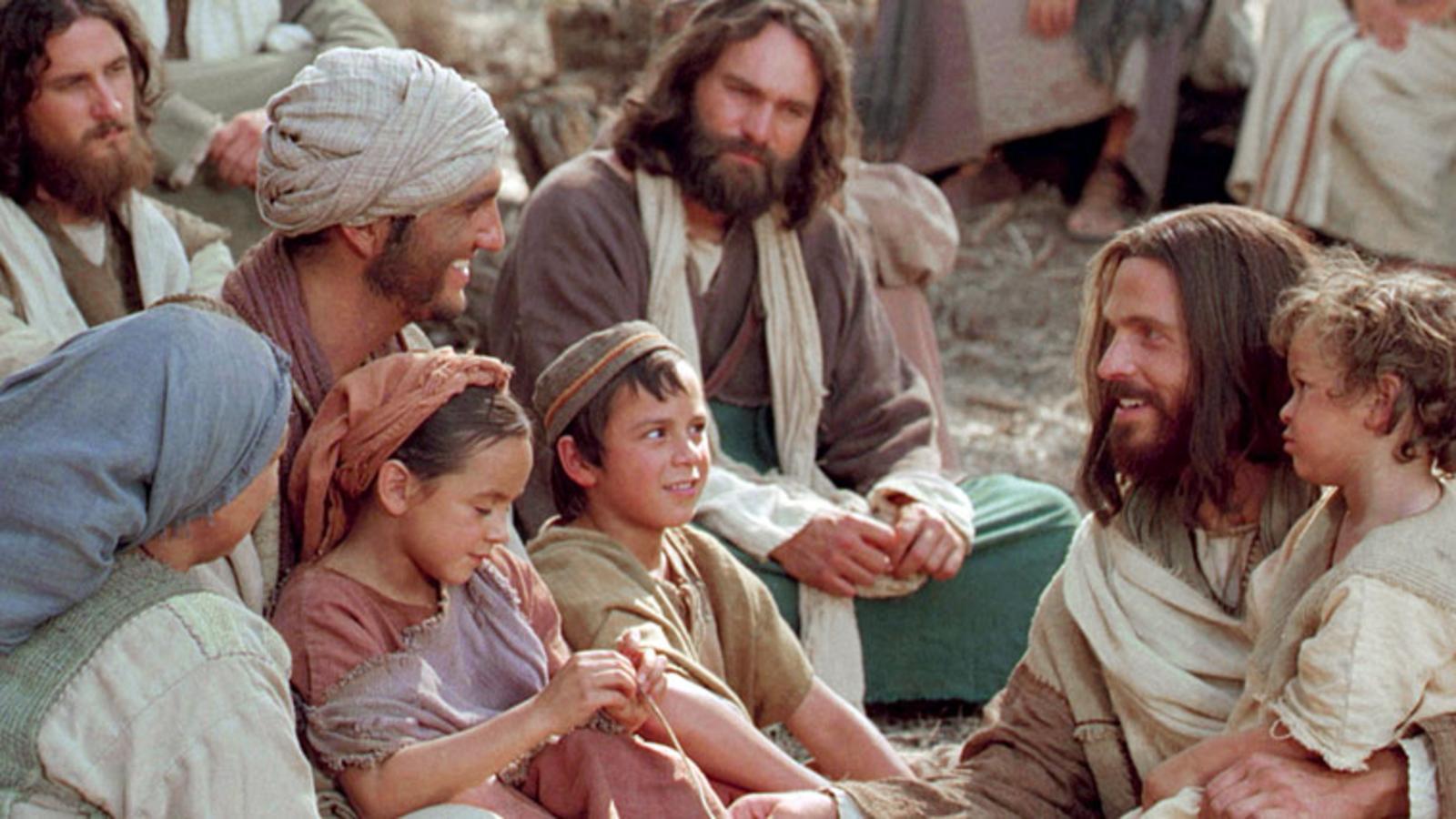 Jesus was more concerned about doing His Father’s will, and pleasing Him, than worrying about what others thought He ought to do, should have said, or done.  He was always about His Father’s work!
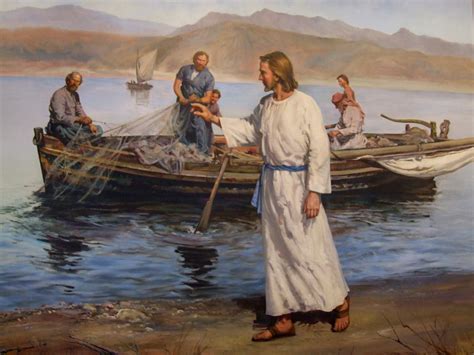 Are people coming to know the love of Jesus through your life and actions, or are people seeing that you do not really know Love (God) by your words and deeds?
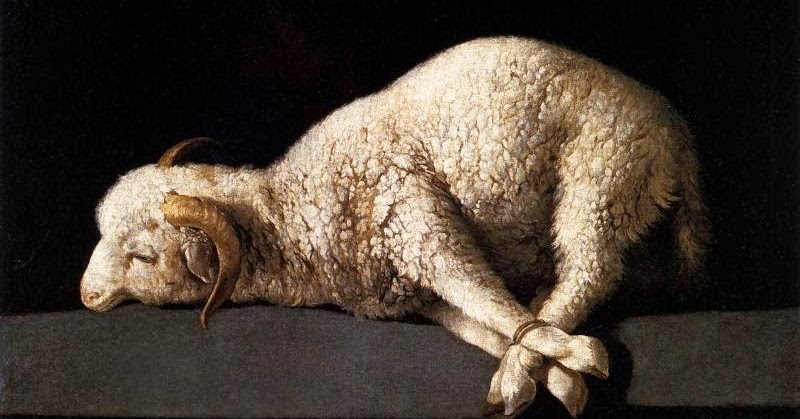 On the Sixth Day Of The Week, what did Jesus do?
Who knows?  (Raise Your Hand.)
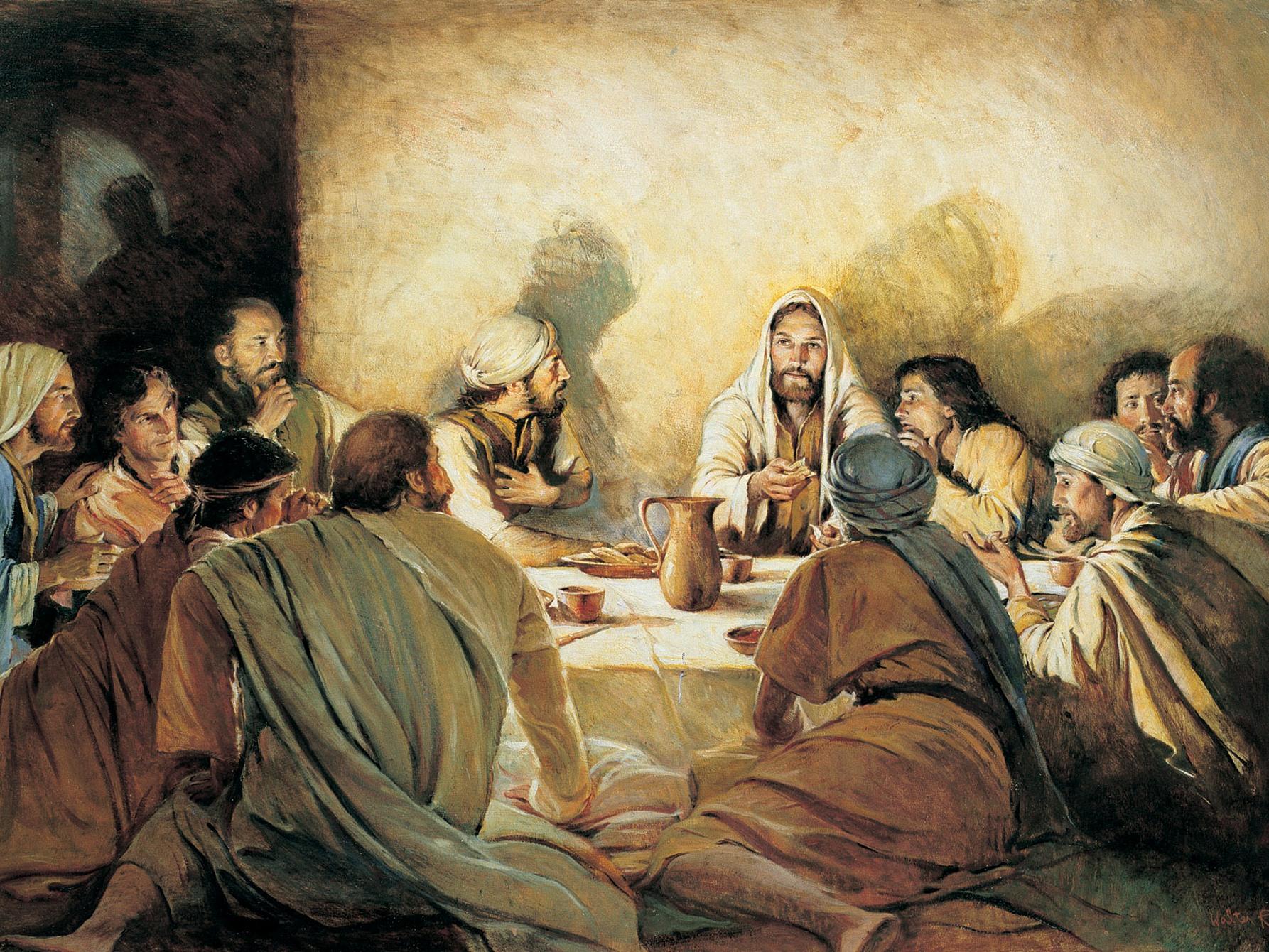 Jesus spent quality time with His family and fellowshipped.  [see Luke 22:15 KJB]
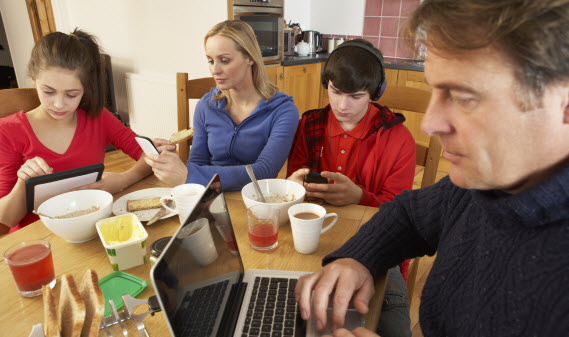 Is this your family time?
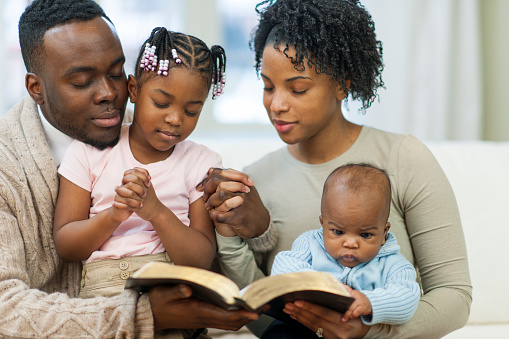 Or, is this your family time?
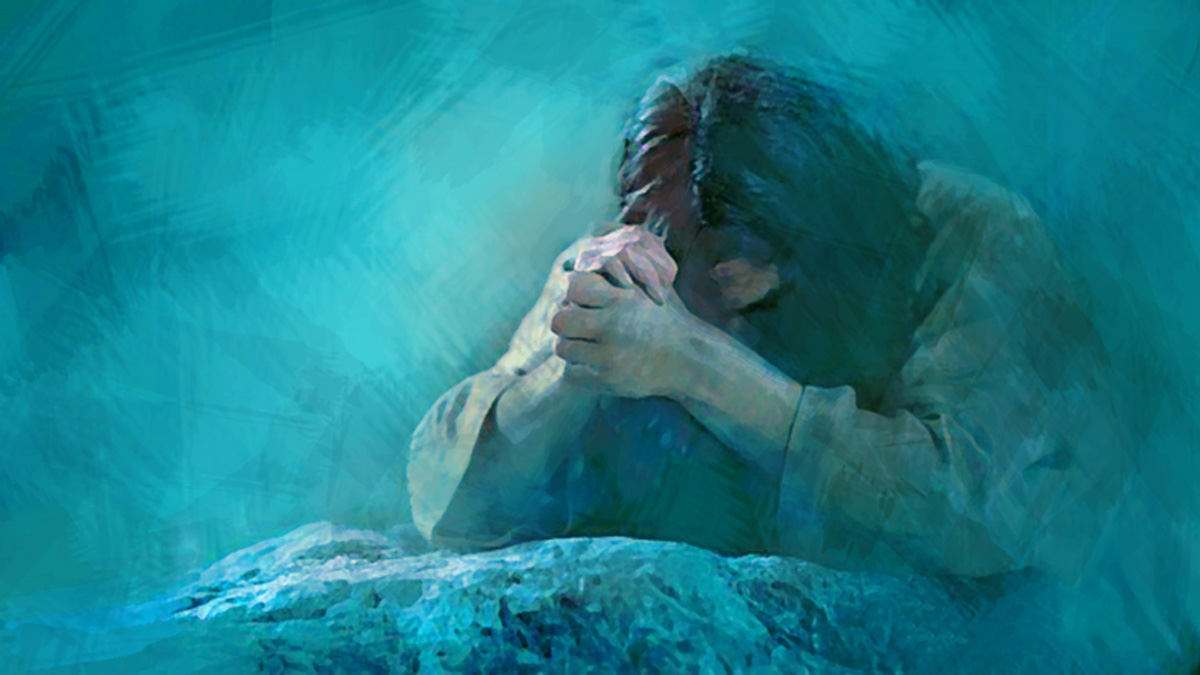 Jesus was found in prayer at Gethsemane.  Do you pray like Jesus prayed, or do you fall asleep when it is time to pray to God and read His word?
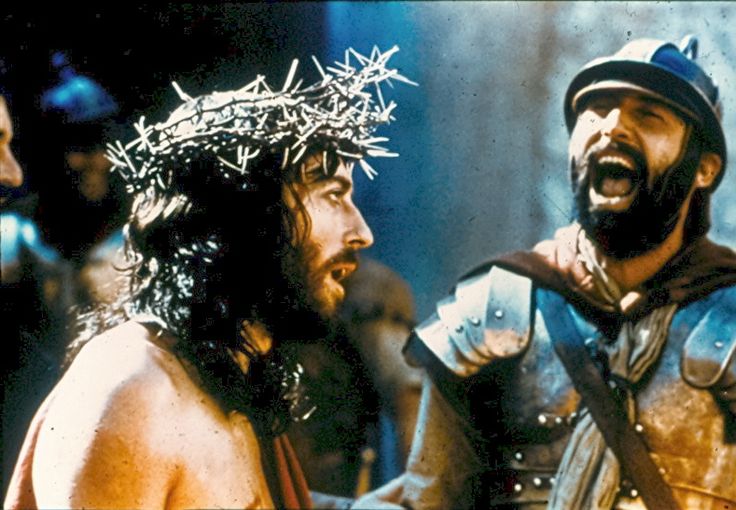 Jesus was arrested, mocked, beat up, and spat upon and yet He did not return evil for evil, nor did He say harsh words in return when He was called names not of His character.
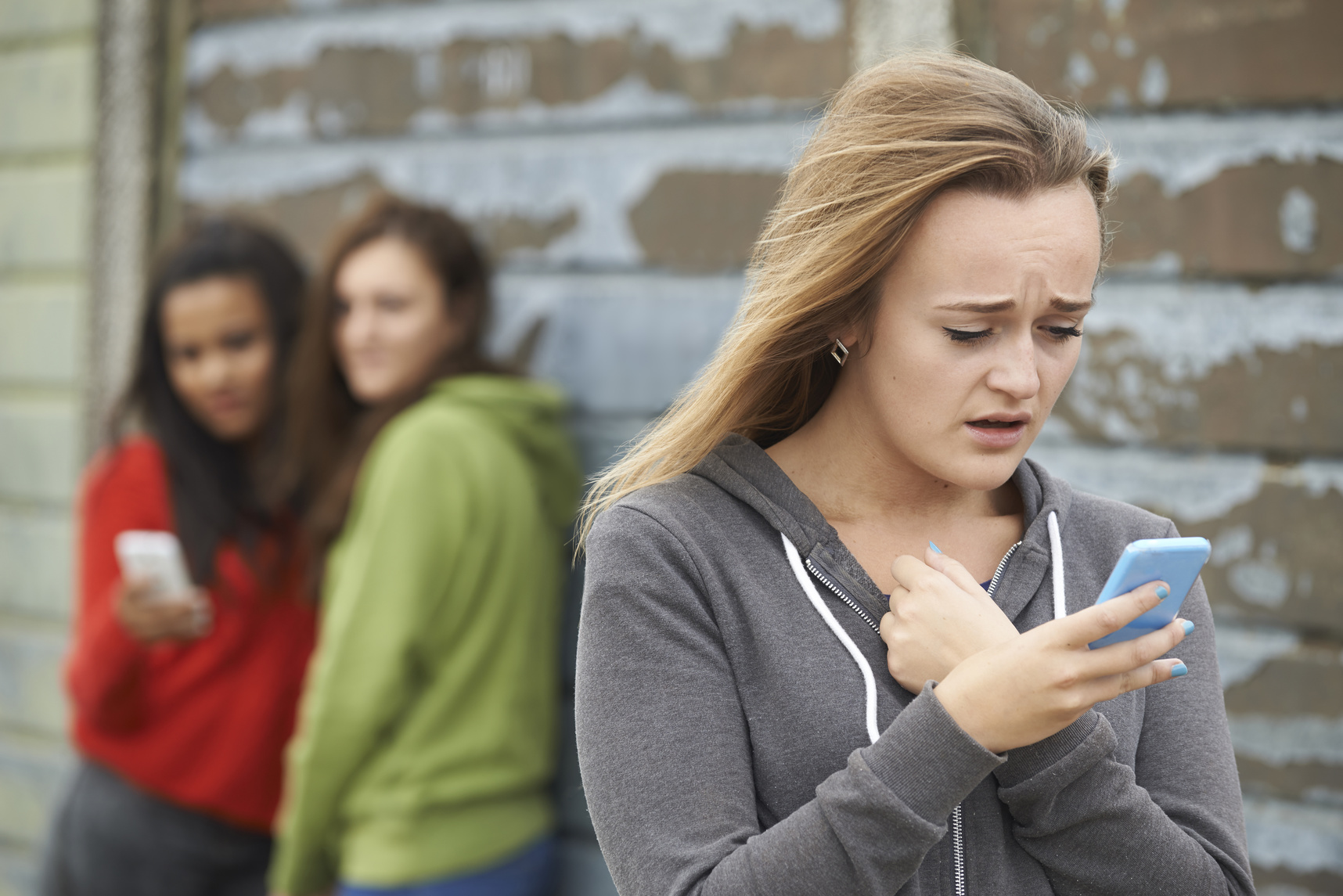 Have you every been hit?  Have you ever been called names, or made fun of?  What did you do?  Was it like Jesus’ character of forgiveness, and love?  Or did you hit back, say mean things back?
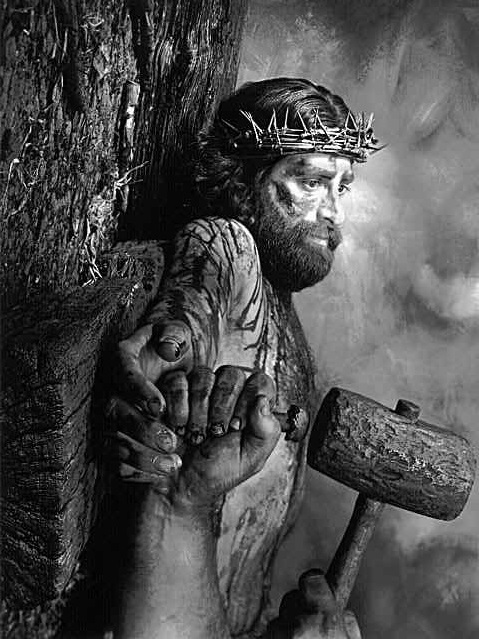 Jesus was nailed to a Cross, that He might die, yet He still prayed for their forgiveness.
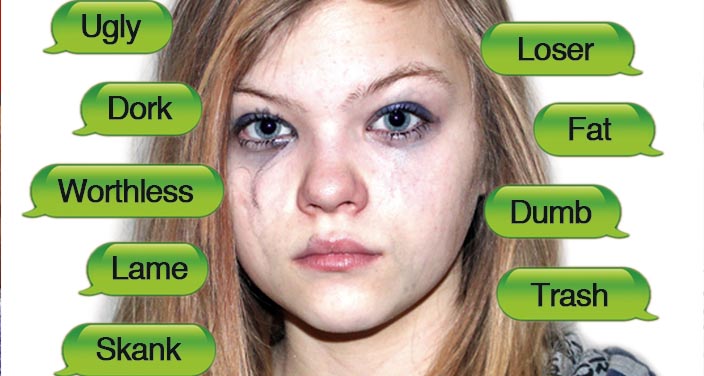 When people say mean things, do mean things, it hurts our bodies (like whips & nails), it hurts our heads and hearts (like thorns and spear), but we should always keep in mind the man [Jesus] of Calvary.  Forgive.  Pray.  Endure.  Love.
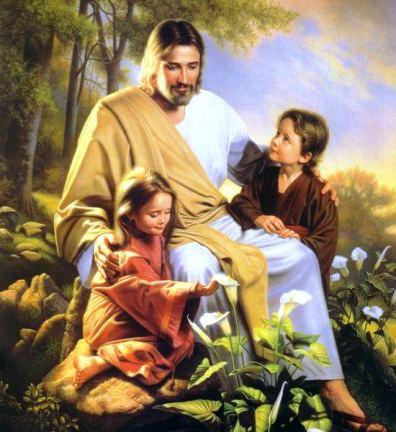 How many of you are sorry for your sins, and want Jesus to forgive you, right now?  RAISE YOUR HAND AND SAY, “LORD JESUS, FORGIVE ME, SAVE ME!”
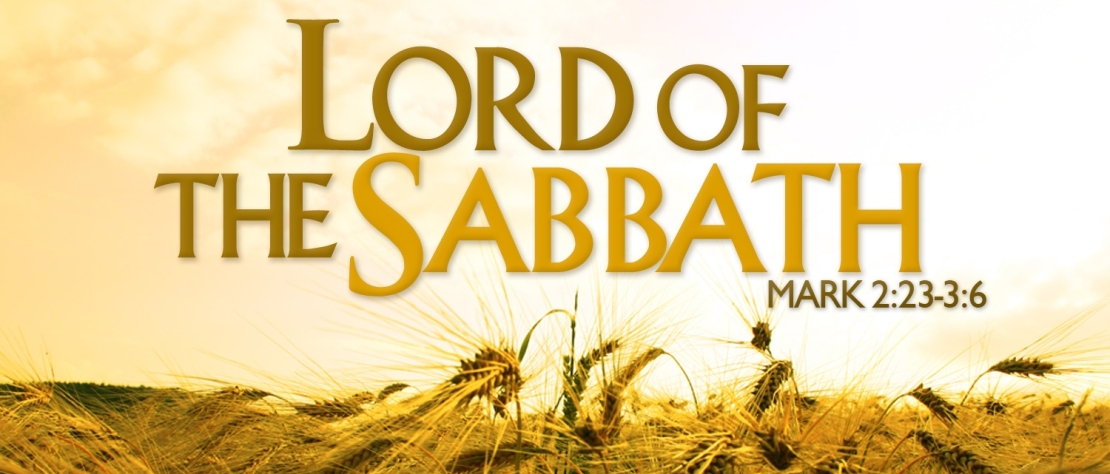 On the Seventh Day (The Sabbath of the LORD, the Lord’s Day) Of The Week, what did Jesus do?
Who knows?  (Raise Your Hand.)
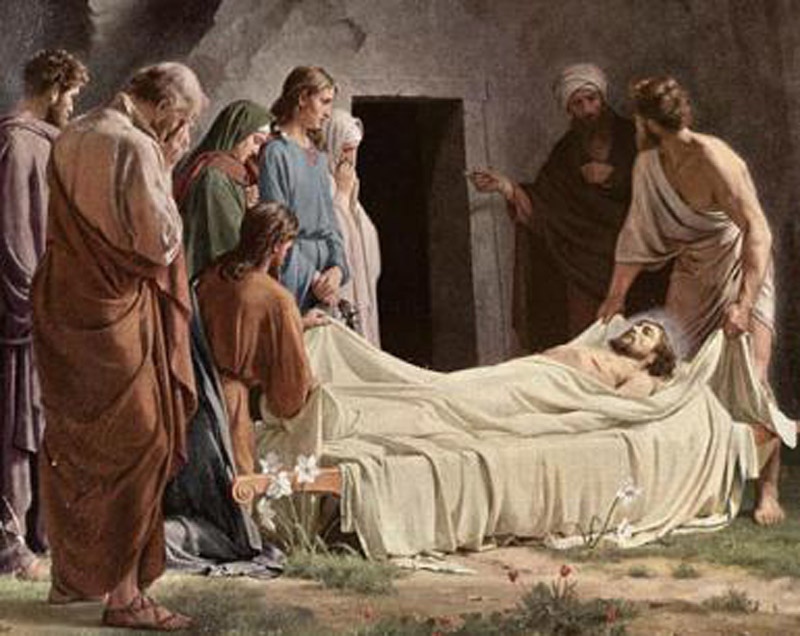 He rested, after having completed His work, which His Father gave Him to do.  Self was not alive.
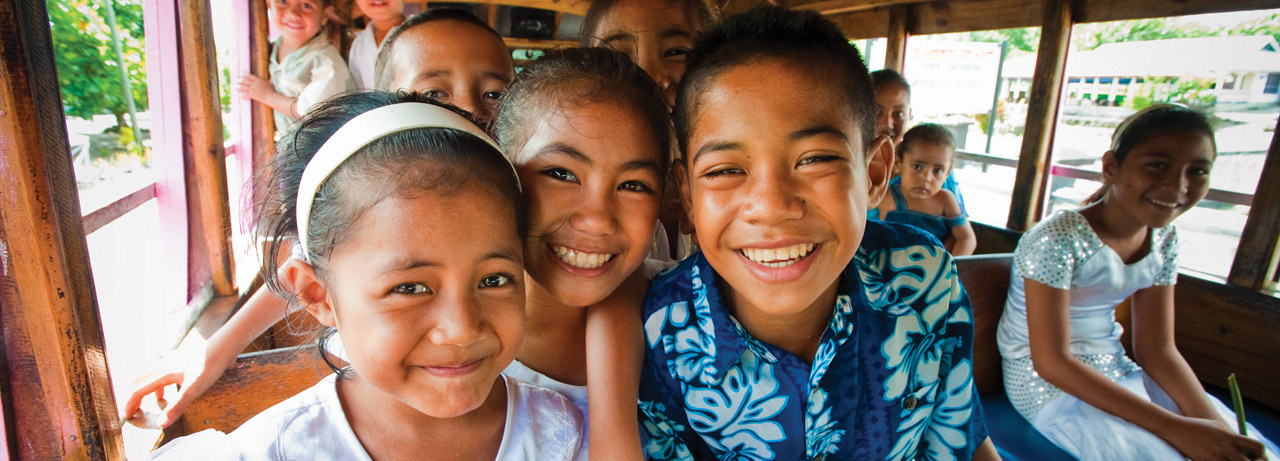 Do you rest on Sabbath, or do you let the old man/child of sin run around without restraint?
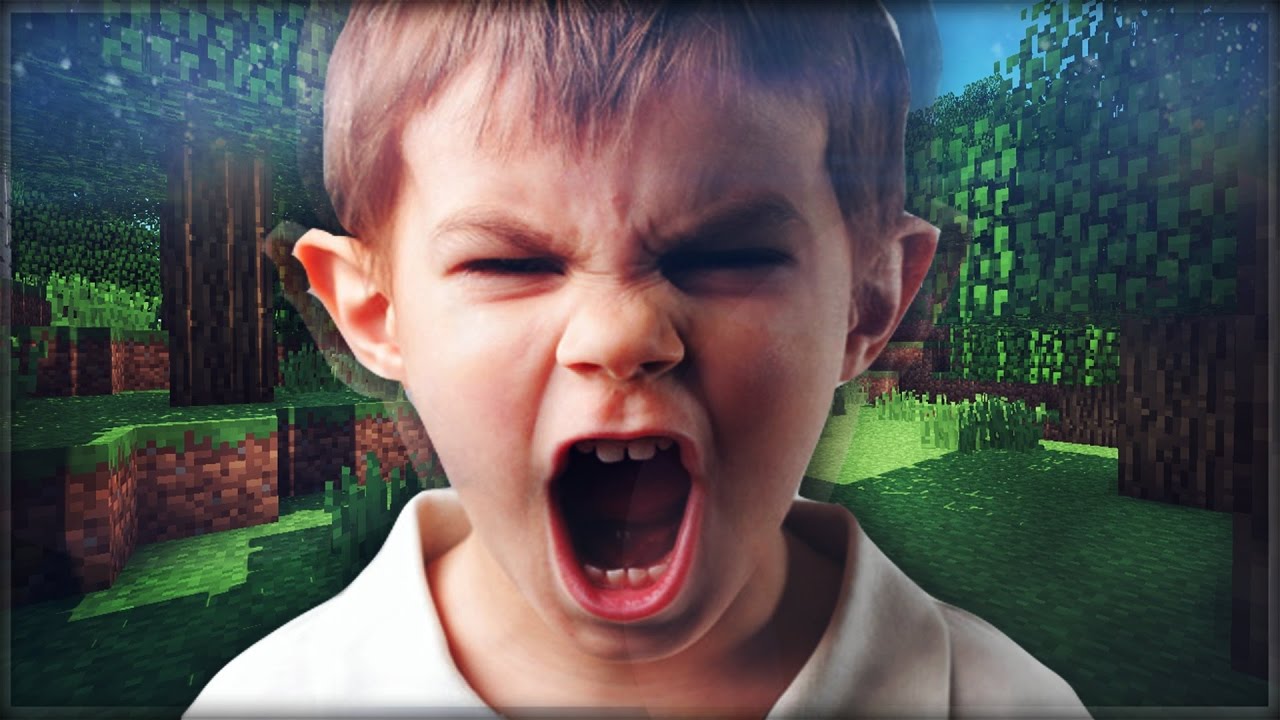 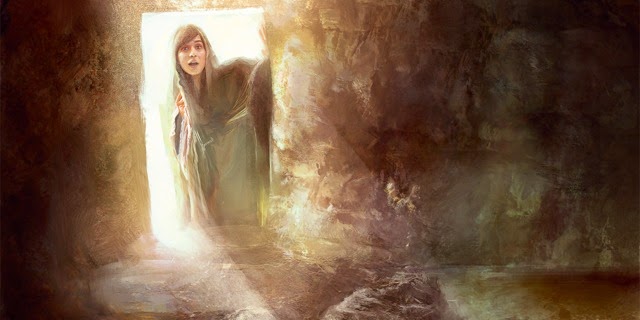 On the next First Day Of The Week, what did Jesus do?
Who knows?  (Raise Your Hand.)
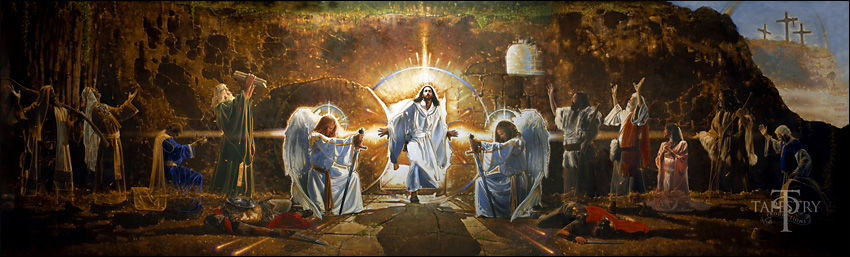 When His Father called Him, He arose from the dead, and said, “Here am I.  I am the resurrection and the life.”
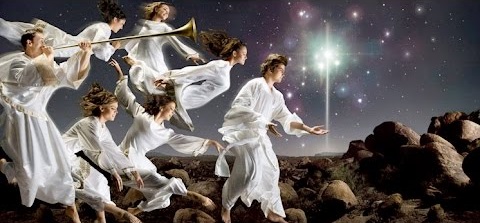 Do you rejoice, like the angels in Heaven, over what Jesus did for you?  Do you like to sing the praises of God, for His marvelous gift, in Christ Jesus, for you?
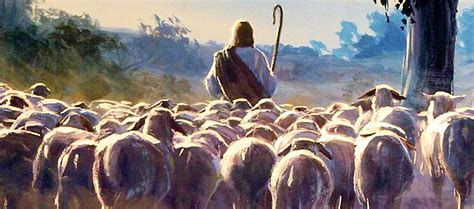 Then everyone who desires to spend their days with Jesus, stand to their feet and shout, “I love you Jesus, and want to follow you always!”, and sing our closing hymn.
I Have Decided To Follow Jesus
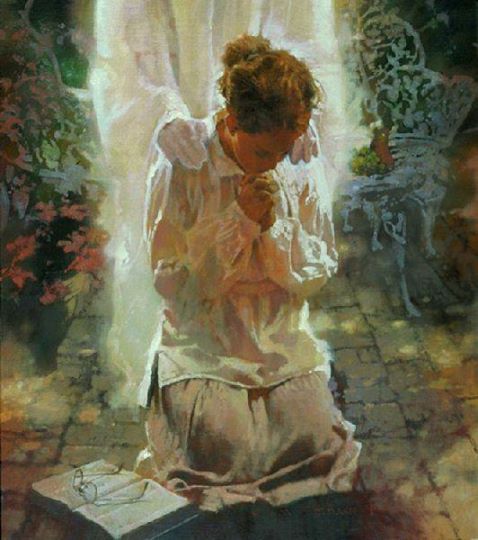 I have decided
to FOLLOW Jesus,
I have decided
to FOLLOW Jesus,
I have decided
to FOLLOW Jesus,
No turning back,
No turning back …
I Have Decided To Follow Jesus
Though none go
with me,
still I will FOLLOW,
Though none go
with me,
still I will FOLLOW,
Though none go
with me,
still I will FOLLOW,
No turning back,
No turning back …
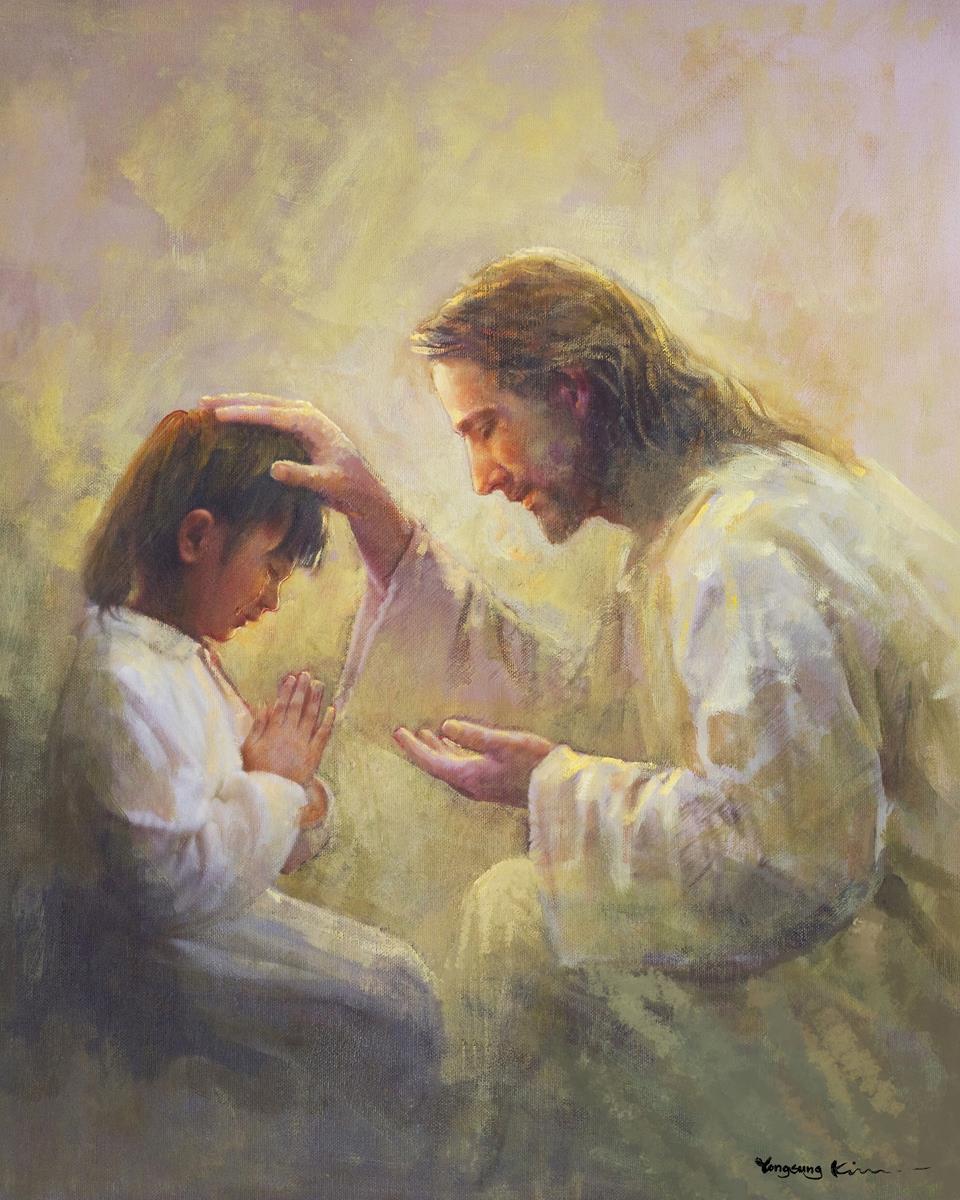 I Have Decided To Follow Jesus
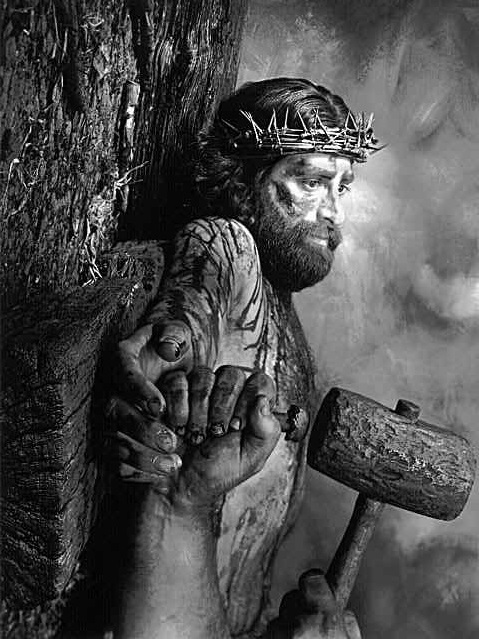 The Cross before me,
the world behind me,

The Cross before me,
the world behind me,

The Cross before me,
the world behind me,

No turning back,
No turning back …
I Have Decided To Follow Jesus
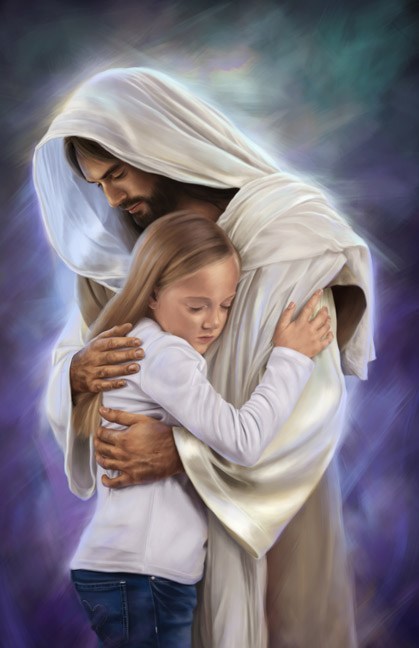 Jesus, I do love thee,
And I will FOLLOW,

Jesus, I do love thee,
And I will FOLLOW,

Jesus, I do love thee,
And I will FOLLOW,

 No turning back,
No turning back …
I Have Decided To Follow Jesus
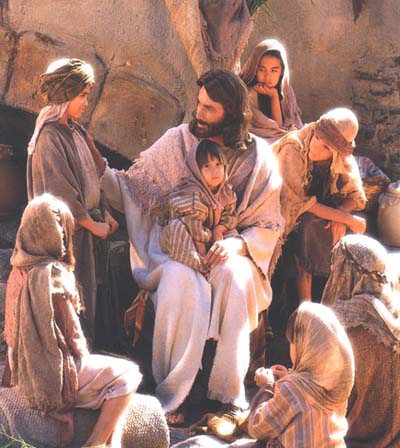 I have decided
to FOLLOW Jesus,
I have decided
to FOLLOW Jesus,
I have decided
to FOLLOW Jesus,
No turning back,
No turning back!
CLOSING
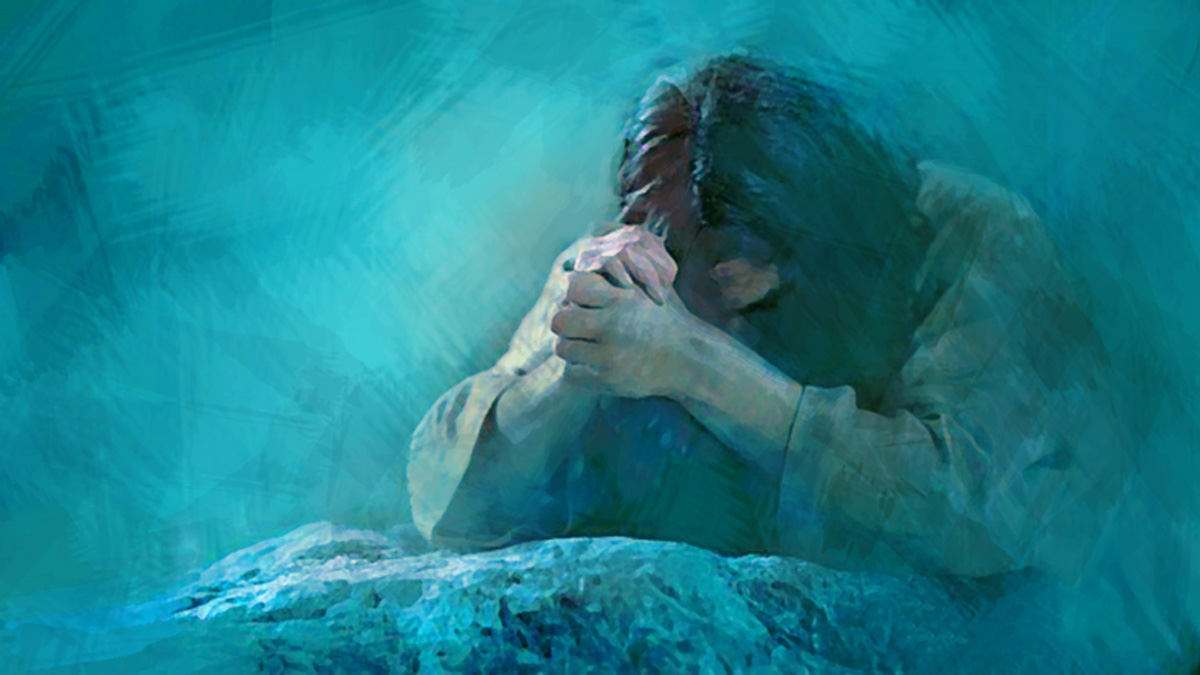 PRAYER